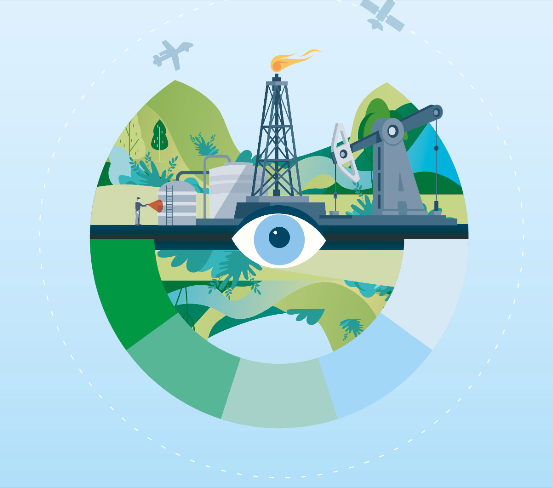 Driving action through DataInternational Methane Emissions Observatory - IMEO CEOS - IMEO Cooperation, Collaboration & Synergy
March 2022
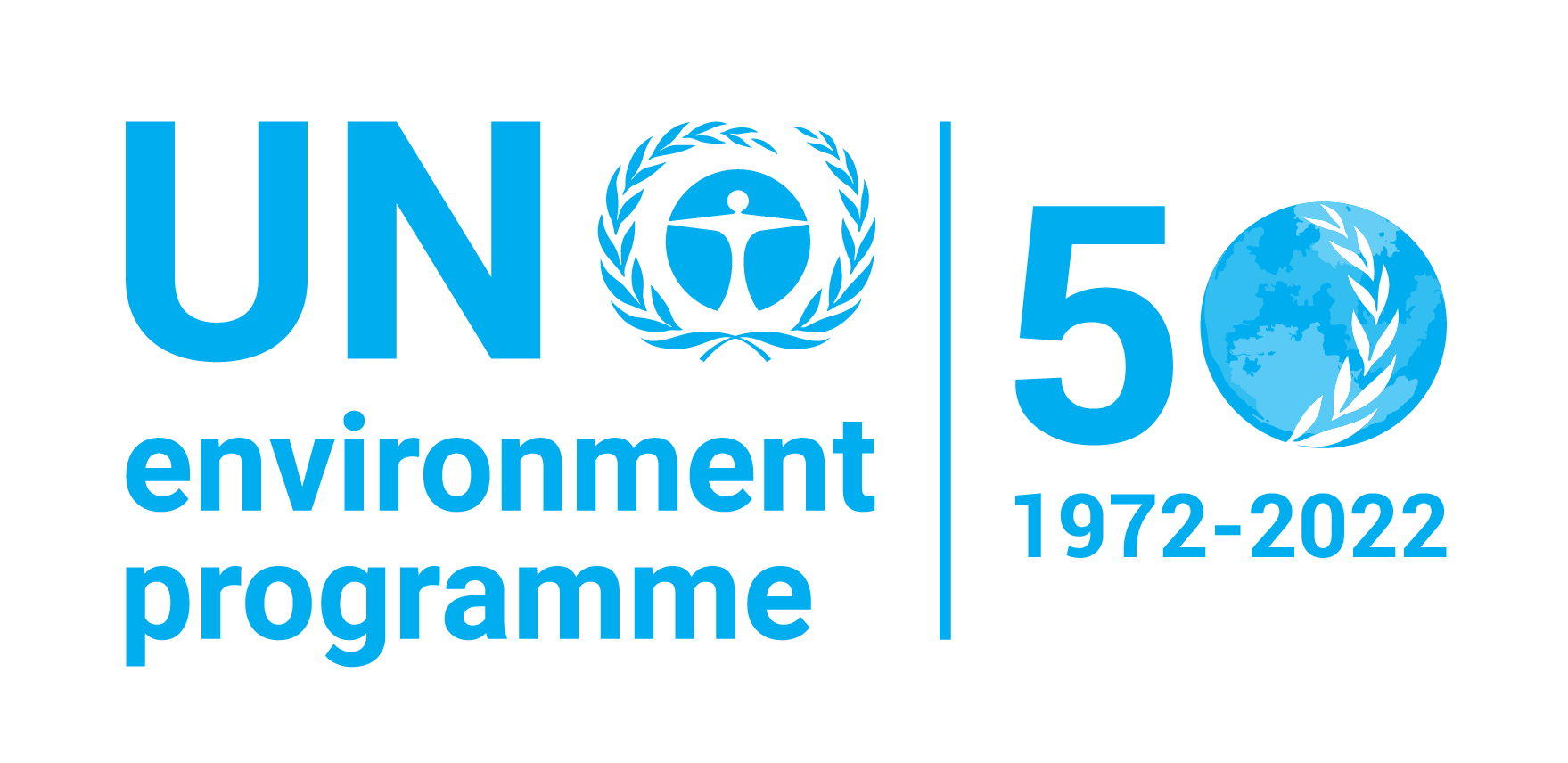 Steven Hamburg
Chair – Scientific Oversight Committee
[Speaker Notes: Thanks for the invitation and for the opportunity to present the work of UNEP on the International Methane Emissions Observatory.]
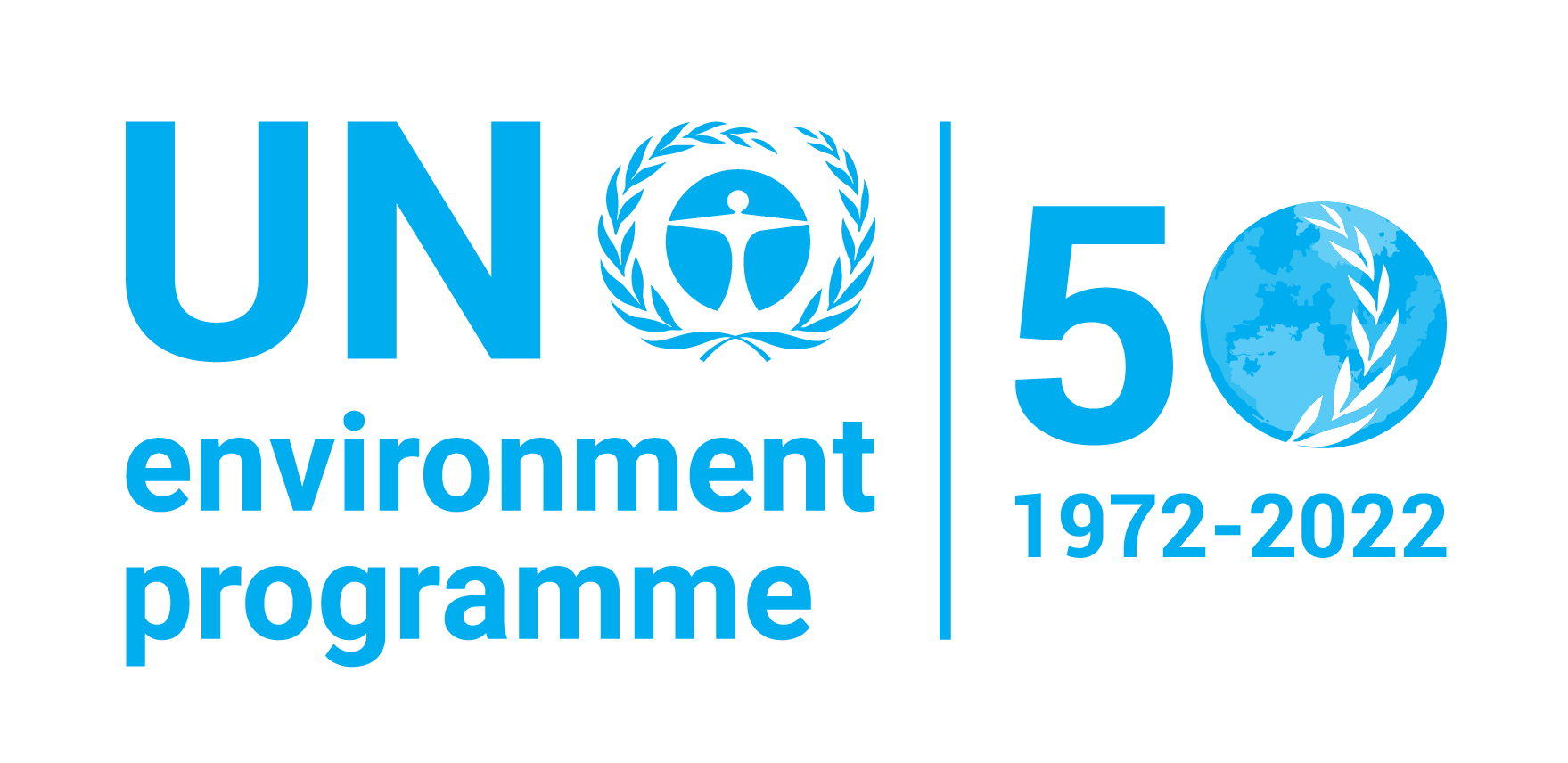 Anthropogenic methane emission sources
Anthropogenic Sources of Methane Emissions
Methane Emissions Reduction Potential by Sector
145
Total Emissions
(MMT)
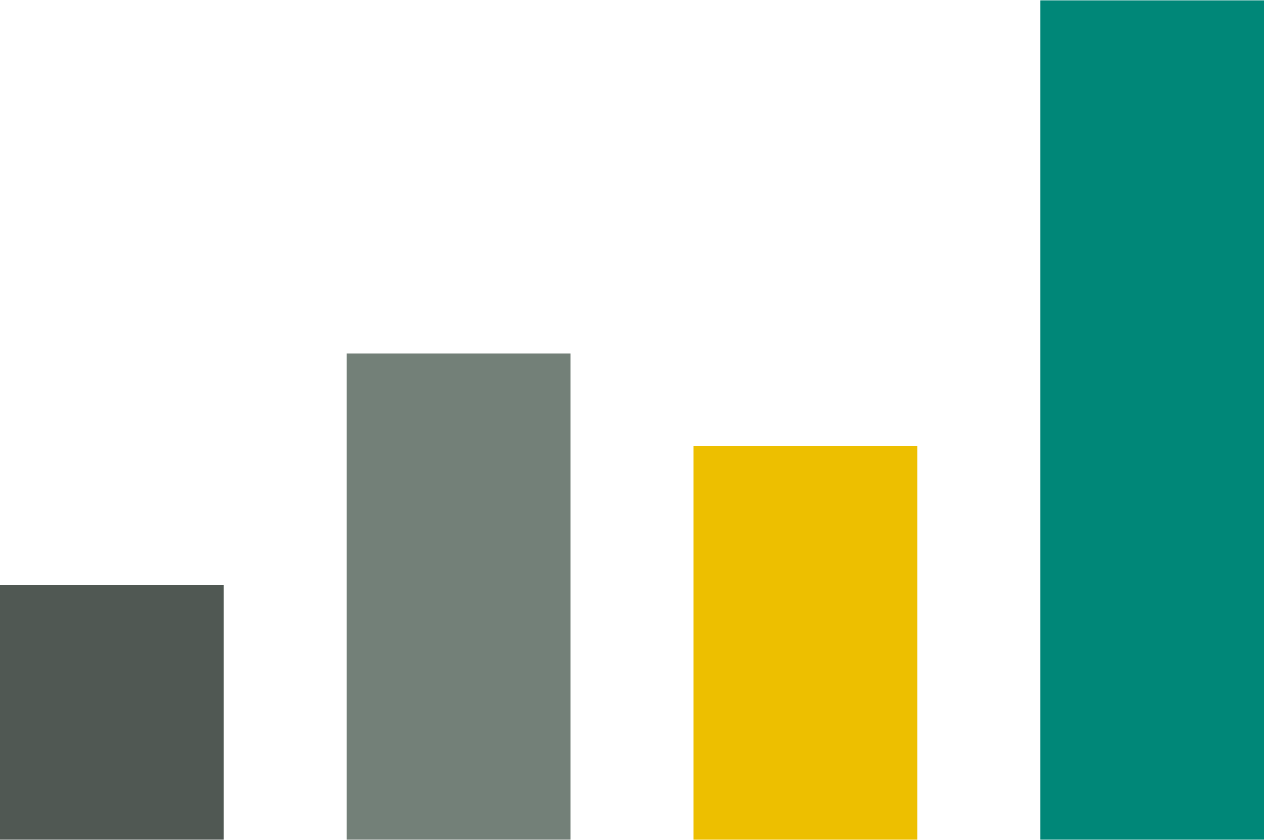 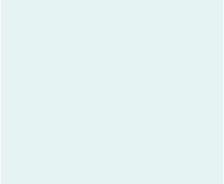 Other
Rice 
cultivation
Coal
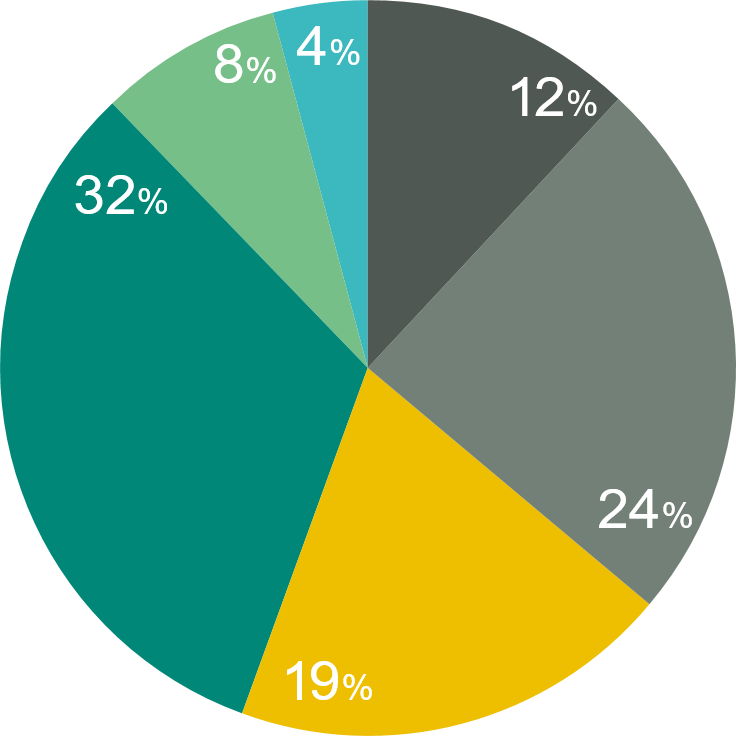 84
Oil and gas
68
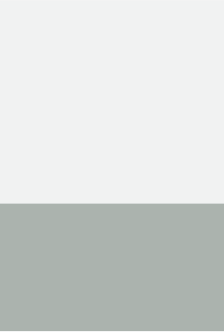 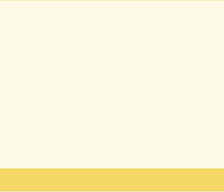 44
Min. abatement potential
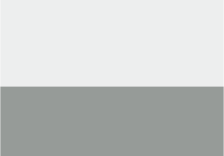 Max. abatement potential
27
19
35
113
Remaining emissions
Waste
Coal
Oil and gas
Agriculture
Livestock
Waste
Maximum 
Abatement Potential
61%
68%
22%
48%
Source: Climate and Clean Air Coalition Global Methane Assessment
[Speaker Notes: Graphic Design: 

We would like a bar chart displaying the mitigation potential for each sector based on the table above (design suggestions in the following slide). This chart should show the total abatement potential as well as the amount that can be mitigated at no net cost. IF POSSIBLE it would be great to have an animated chart that when clicked displays a 50% growth of the mitigation potential for all sectors. 

Messaging: 

Fossil fuels are responsible for 35% of human-caused emissions. In the fossil fuel sector, oil and gas extraction, processing and distribution account for 23 per cent, and coal mining accounts for 12 per cent of emissions. 

Oil, gas and coal: the fossil fuel sector has the greatest potential for targeted mitigation by 2030. Readily available targeted measures could reduce emissions from the oil and gas sector by 35–57 Mt/yr and from the coal sector by 12–22 Mt/yr. Up to 80 per cent of oil and gas measures and up to 98 per cent of coal measures could be implemented at negative or low cost. (Section 4.2)

Methane reduction of 75% across the oil and gas sector could close the emissions gap by up to 15%.Mitigation potential from all measures is expected to increase by roughly 50 per cent between 2030 and 2050. (Section 4.2)



We would also like to be able to add 1-2 lines of text here: 
-$20 billion in methane emissions was wasted in 2019
-Methane reduction of 75% across the oil and gas sector could close the emissions gap by up to 15%

If this is too much for one slide let’s remove something rather than splitting (we are time-constrained)]
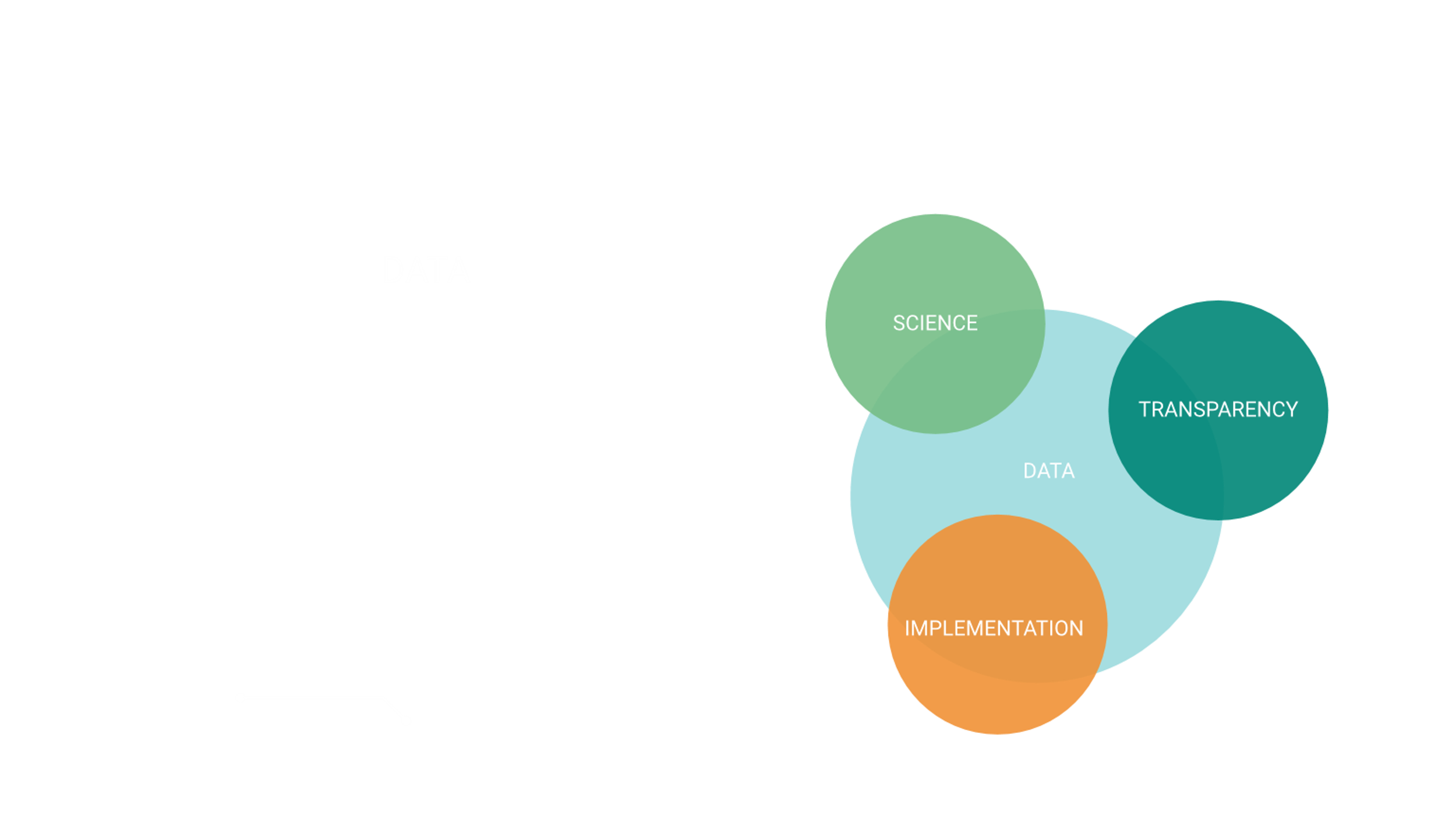 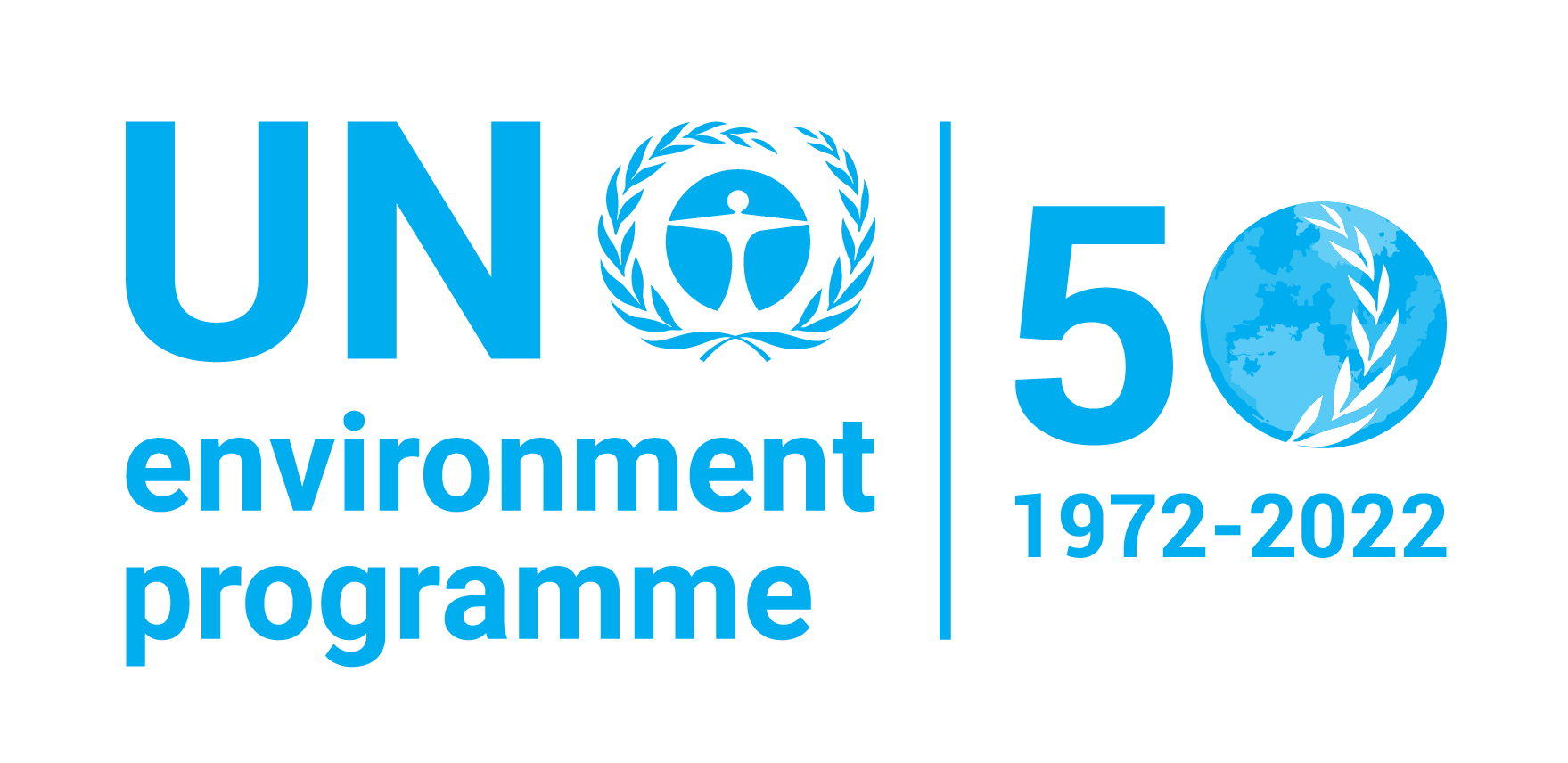 IMEO interconnects better data with action on transparency, science, and implementation
Close the knowledge gap 
peer-reviewed studies and data reconciliation.
Provide accurate, unbiased and up-to-date information on methane emissions
Raise awareness and increase the capacity of governments to pursue science based-policy options to manage methane emissions.
[Speaker Notes: Speaking Points:

Data is the foundational need for targeted and accelerated action on methane emissions
However, this data needs to be combined with other important priorities, including science, transparency, and implementation
This interconnection is the basis of the theory of change of the International Methane Emissions Observatory
Through its data-driven approach, IMEO aims to progress against three key goals: 
Close the knowledge gap
Provide accurate, unbiased, and up-to-date information
Raise awareness and increase the capacity of governments]
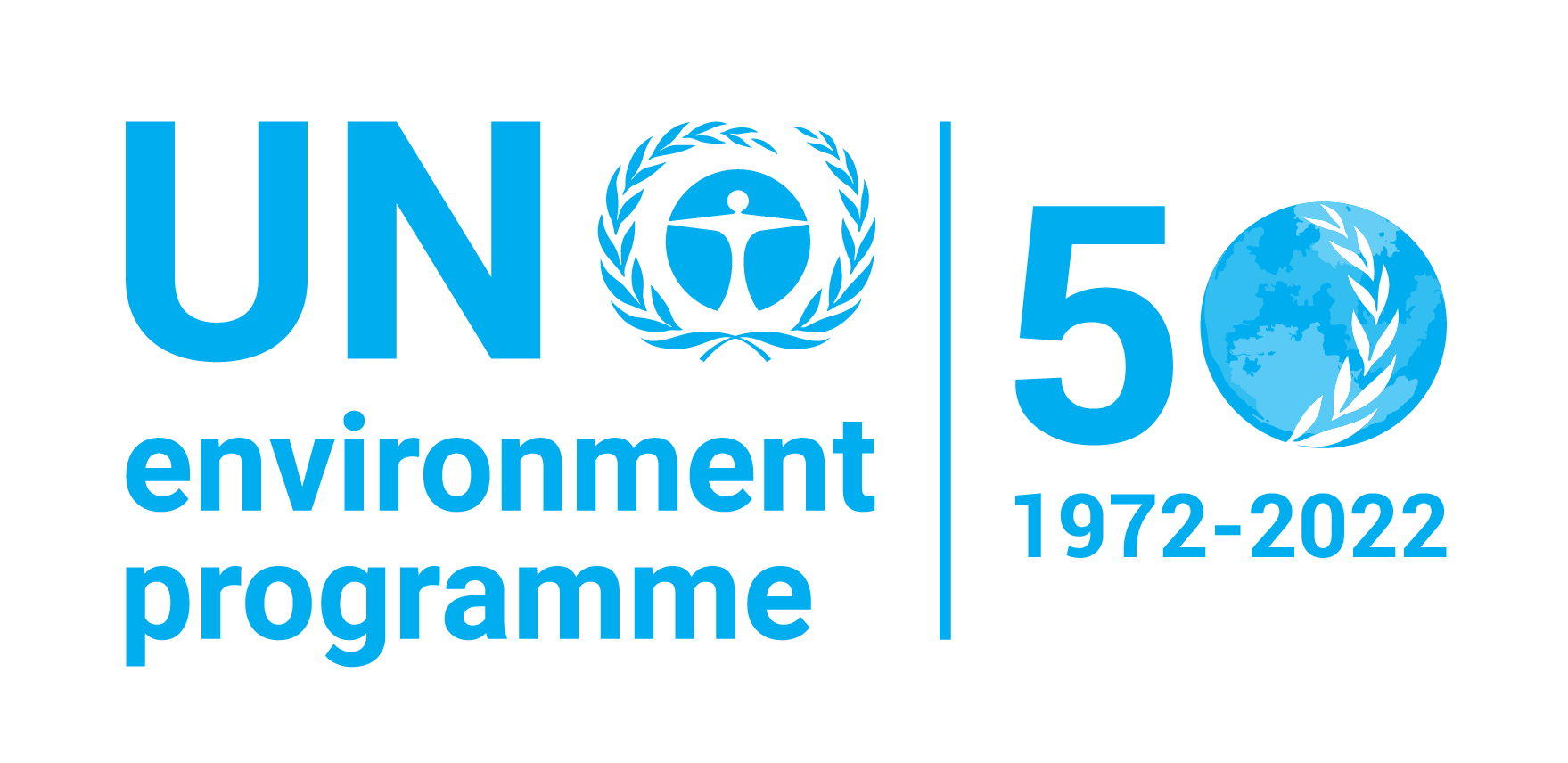 CEOS – IMEO collaboration
Data integration of similar data sources
Remote sensing data (addressing spatial & precision differences)
Target mode
Mapper
Hybrid
Regional empirical data
Towers
Aircraft 
Data integration across types of data
Remote sensing, inventories, self reported (OGMP 2.0), campaigns
[Speaker Notes: Regulation 
+
Investment]
Methane emissions Surat Basin, New South Wales, Australia
Neininger et al. 2021
Norway Offshore 
O&G production
Foulds et al. 2022 
preprint
Methane Emissions across O&G Basins
Neininger et al. 2021
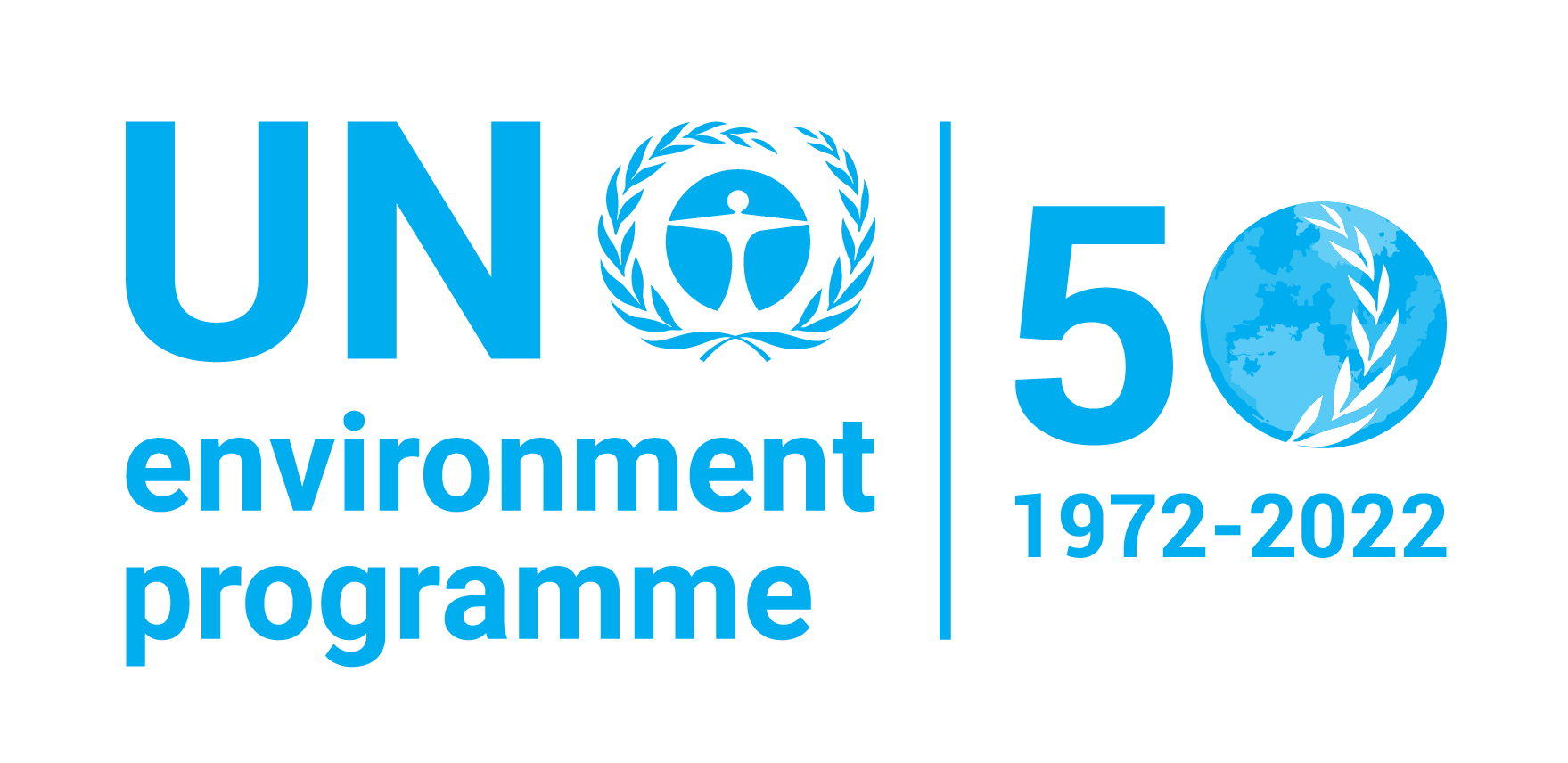 Oil and Gas Methane Partnership 2.0
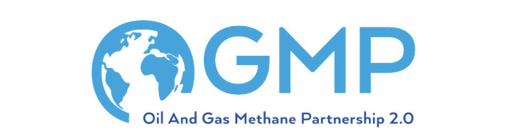 What is OGMP 2.0?
Comprehensive, measurement-based reporting framework 
Global coverage and scope
 77 companies
Upstream, midstream and downstream
Public, private and national oil companies
Assets in scope represent over 50% of global oil and gas production in over 60 countries
OGMP 2.0 Partners
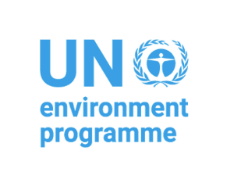 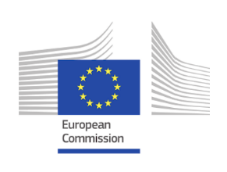 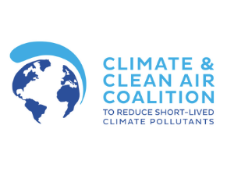 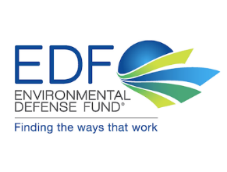 Snapshot of Company Membership
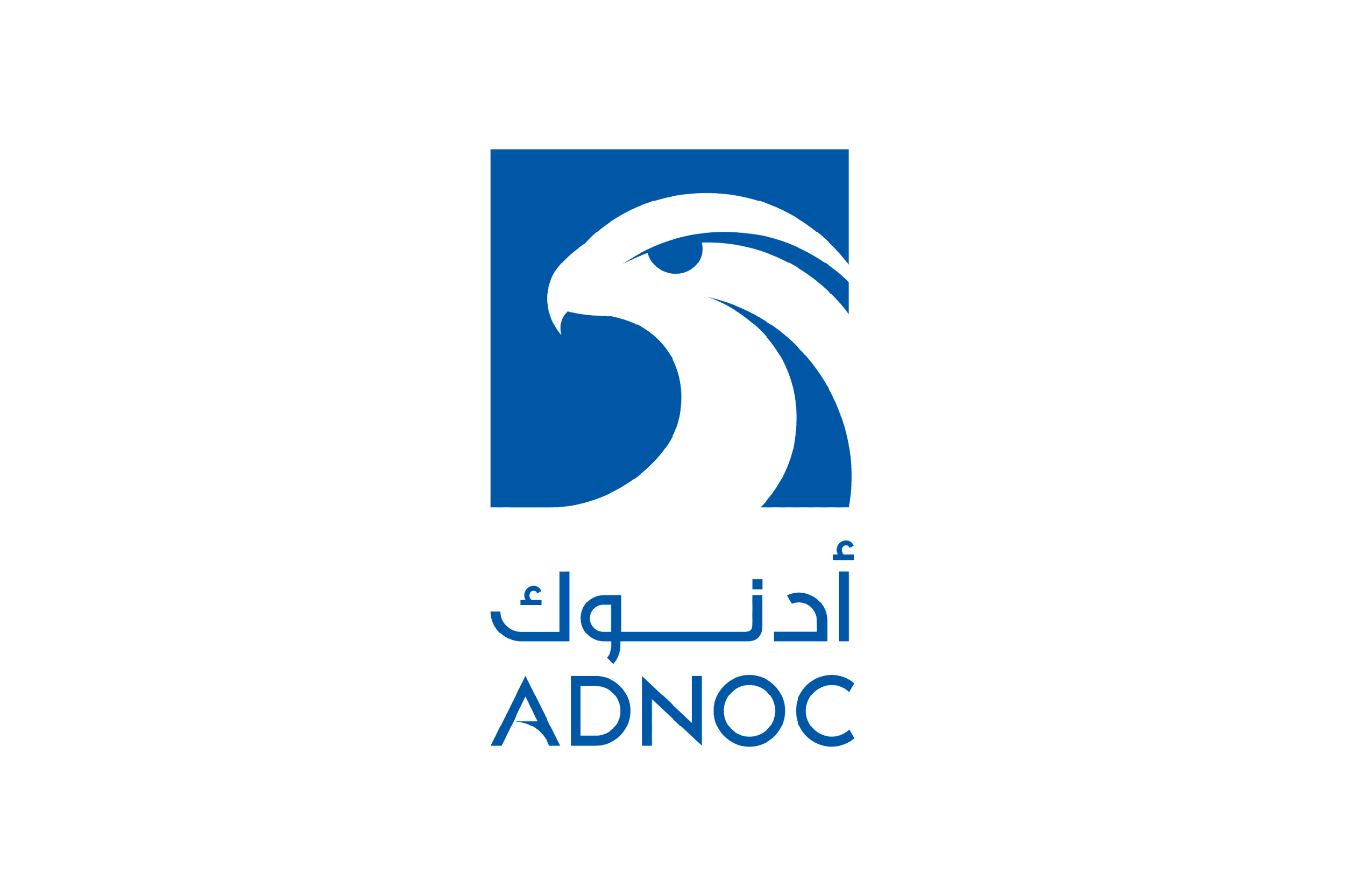 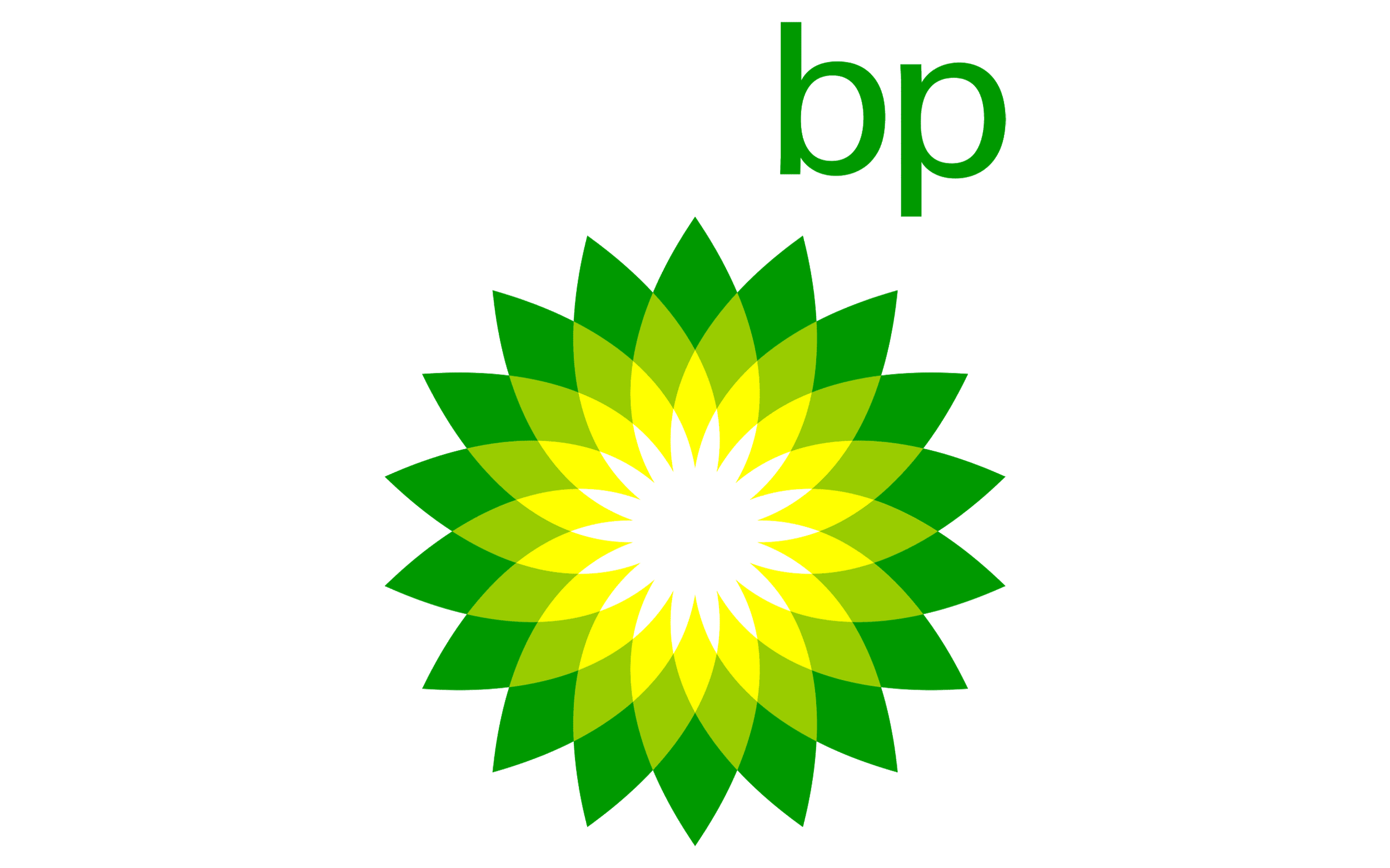 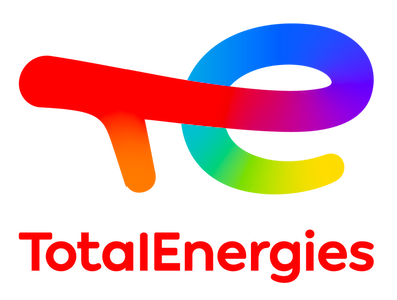 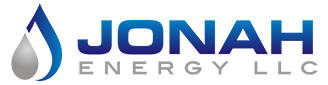 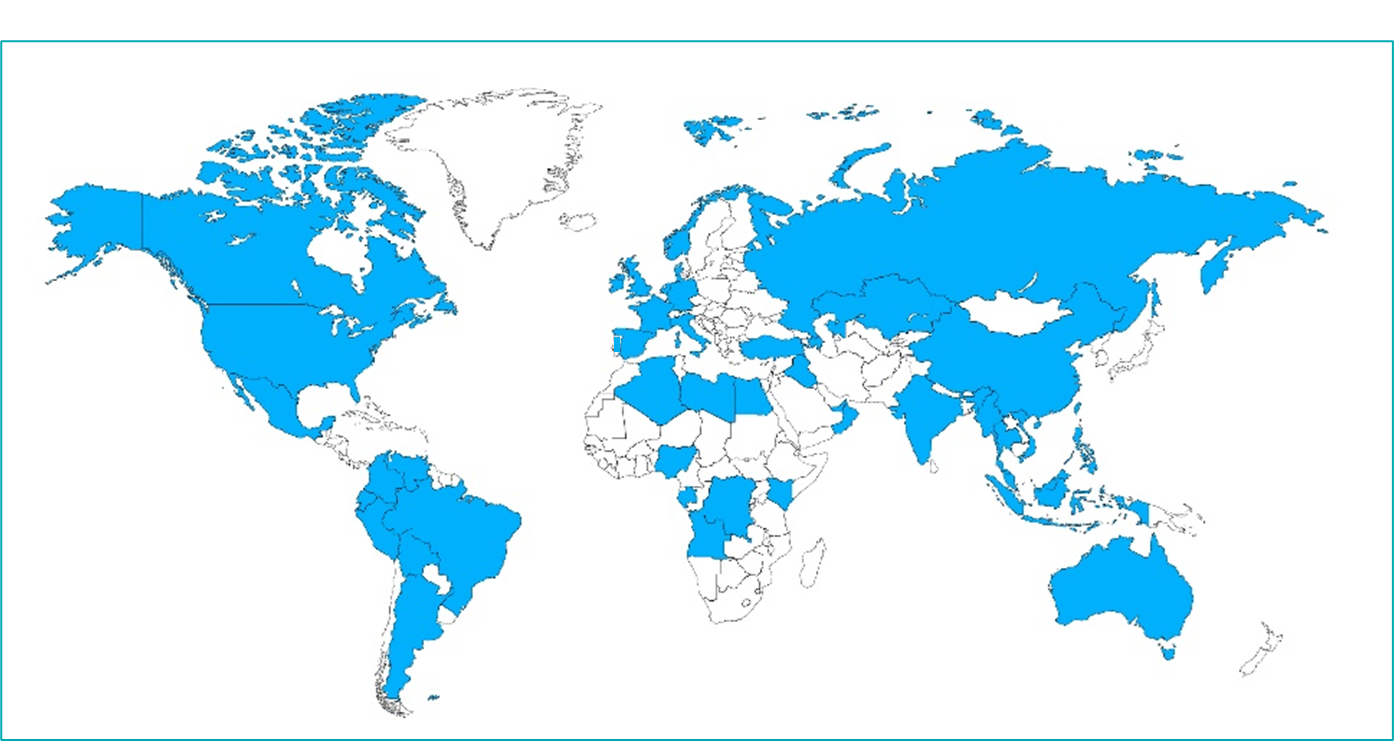 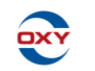 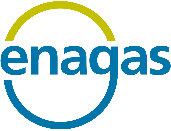 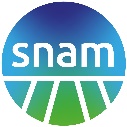 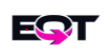 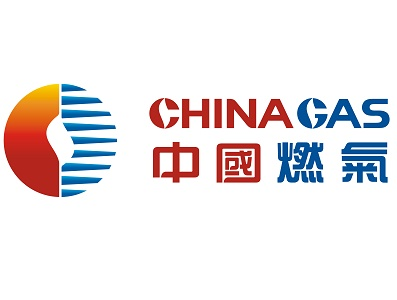 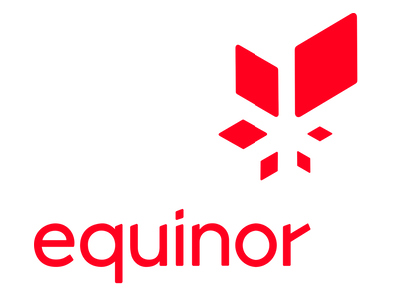 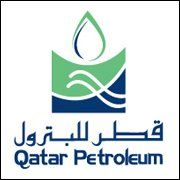 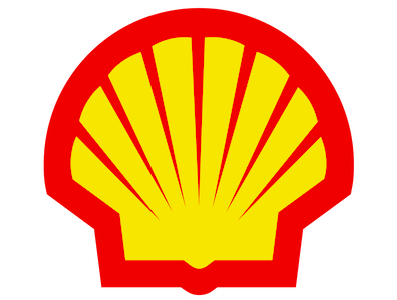 [Speaker Notes: Regulation 
+
Investment]
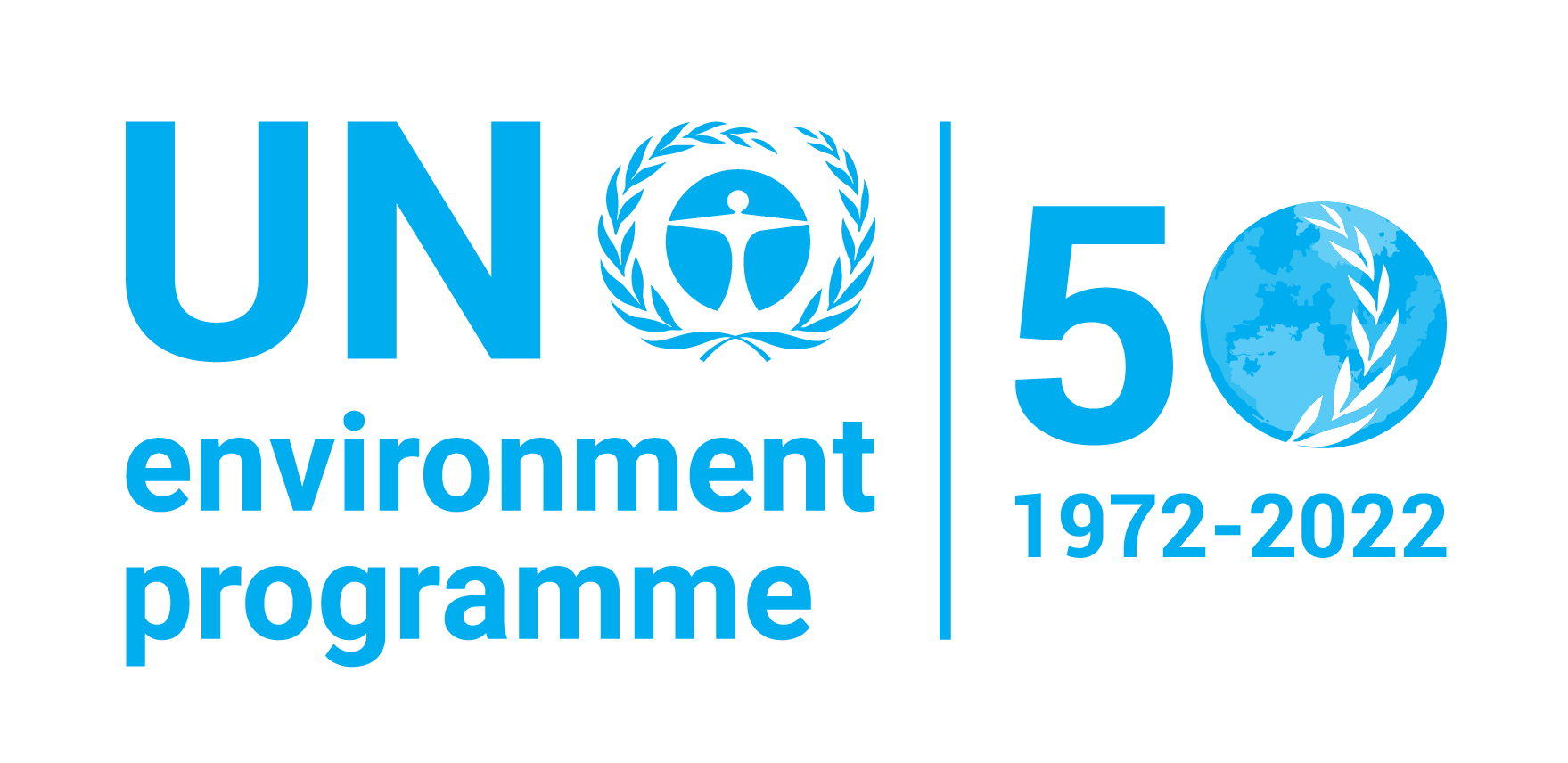 OGMP 2.0 Reporting Levels
Venture/Asset Reporting
Single, consolidated emissions number
Only applicable where company has very limited information
Level 1
GOLD STANDARD:

 Integrates “bottom-up” source-level reporting, with independent “top-down” site-level measurements for the majority assets
Emissions Category
Emissions reported based on IOGP and Marcogaz emissions categories
Based on generic emissions factors
Level 2
Level 3
Generic Emission Source Level
Emissions reported by detailed source type  
Based on generic emissions factors
Level 4
Specific Emission Source Level
Emissions reported by detailed source type using specific emissions and activity factors
Based on direct measurement or other methodologies
Level 4 + Site Level Measurement Reconciliation
Direct measurement methodologies at a site or facility level*, typically through sensors mounted on a mobile platform
Reconciled with Level 4
*    on a representative sample of facilities
Level 5
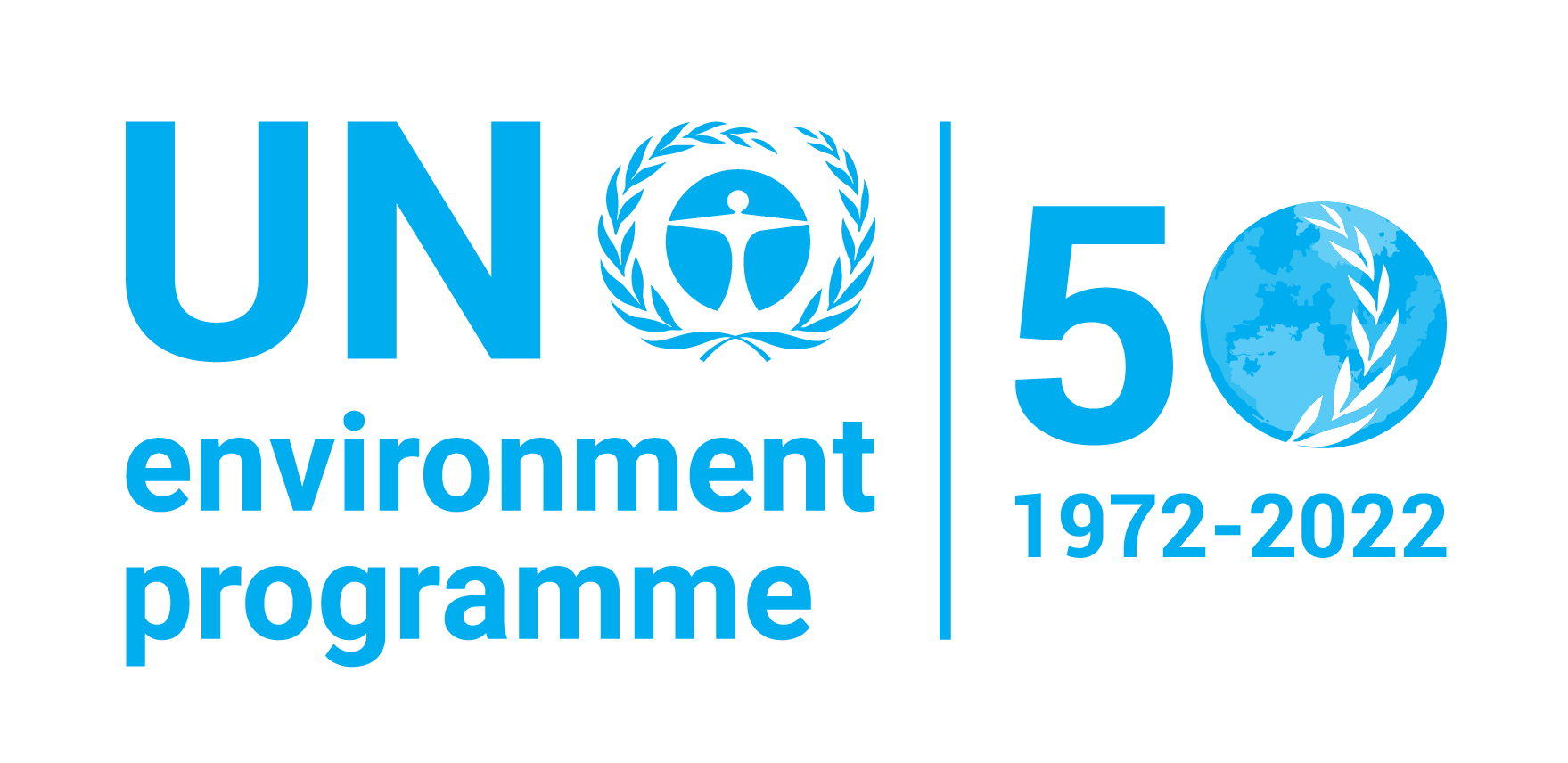 Why do better methane emissions data matter?
Legend
Data Landscape Today
Methane intensity (emissions / natural gas produced)
3.5-3.7%
Target
Scientific study
Estimate
~2.3%
A lack of empirical, verified data on methane emissions limits action at the scale and speed needed to avoid the worst impact of climate change.
~1.3%
0.20%
OGCI 2019 Annual Report; EPA Inventory of U.S. Greenhouse Gas Emissions and Sinks: 1990–2018; Alvarez et al 2018, DOI: 10.1126/science.aar7204 (EDF Synthesis paper based on over 400 site-level measurements from 6 basins); Zhang et al 2020, DOI: 10.1126/sciadv.aaz5120 (Permian Basin assessment based on PermianMAP initiative and 2018/19 TROPOMI satellite observations).
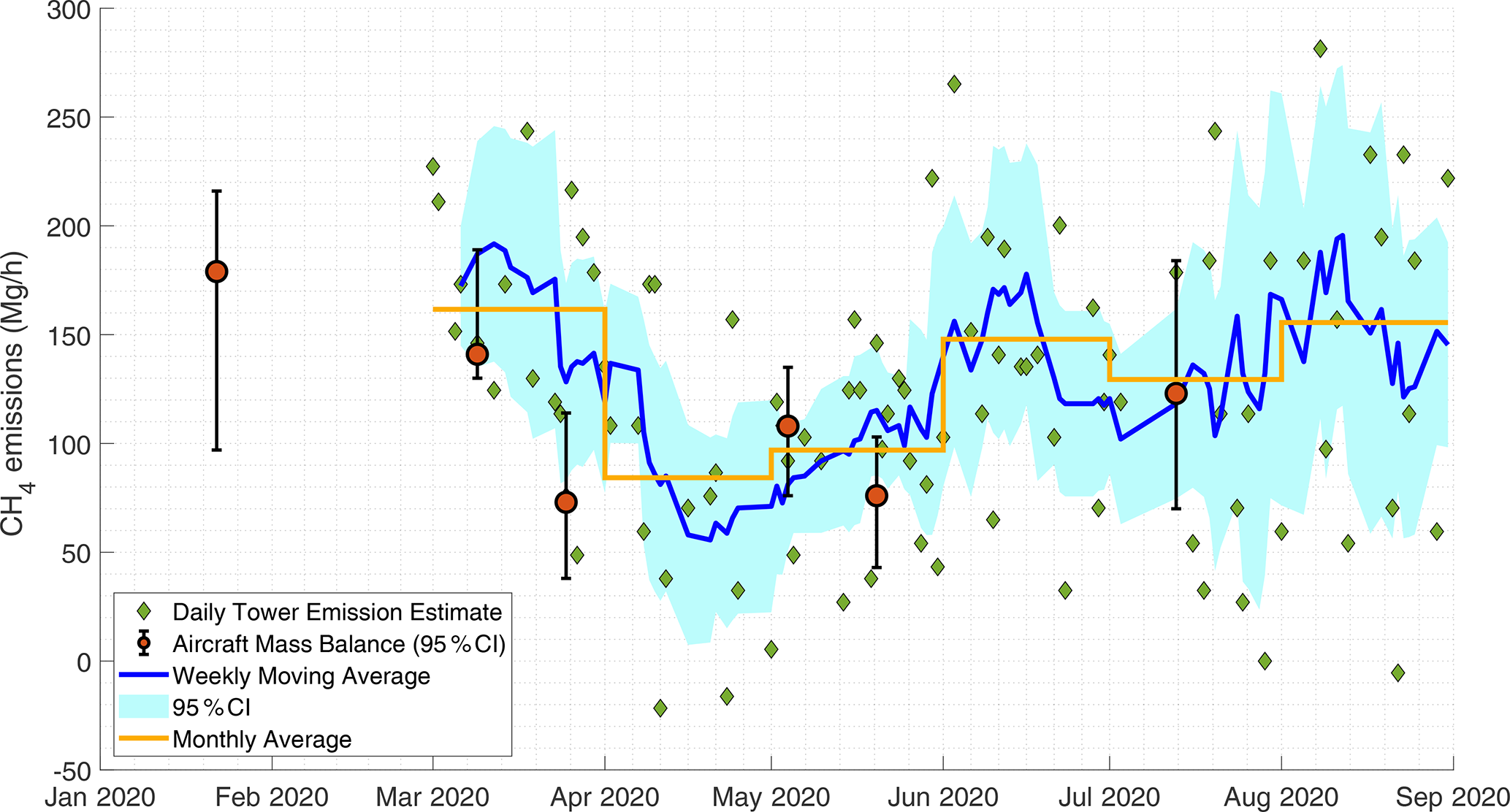 Permian Basin Methane Emissions Trends in 2020
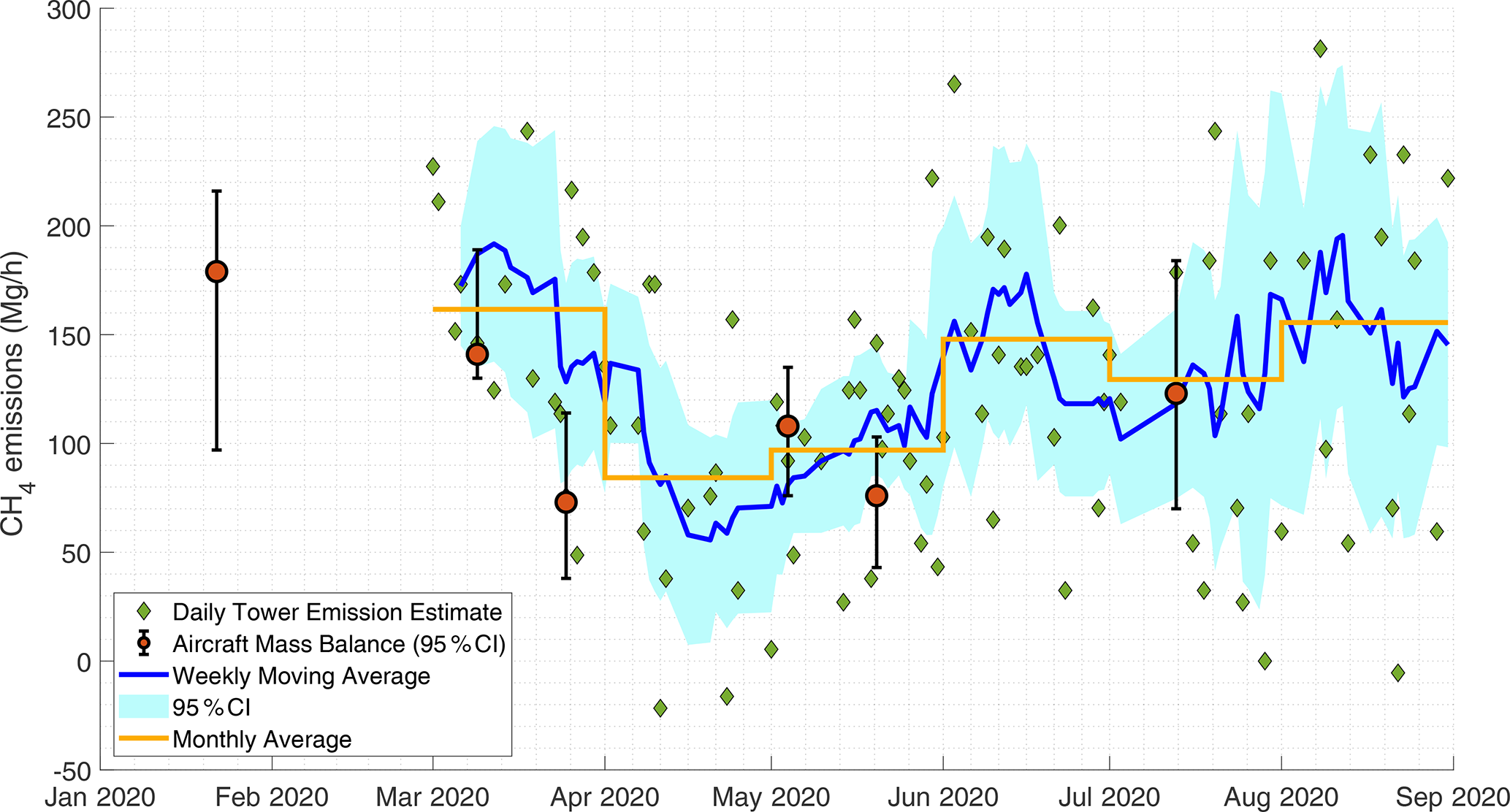 Lyon et al. 2021. Concurrent variation in oil and gas methane emissions and oil price during the COVID-19 pandemic. 
Atmospheric Chemistry and. Physics  21: 6605–6626, https://doi.org/10.5194/acp-21-6605-2021
Satellite observations of the Permian Basin
TROPOMI methane data averaged from May 2018 – March 2019
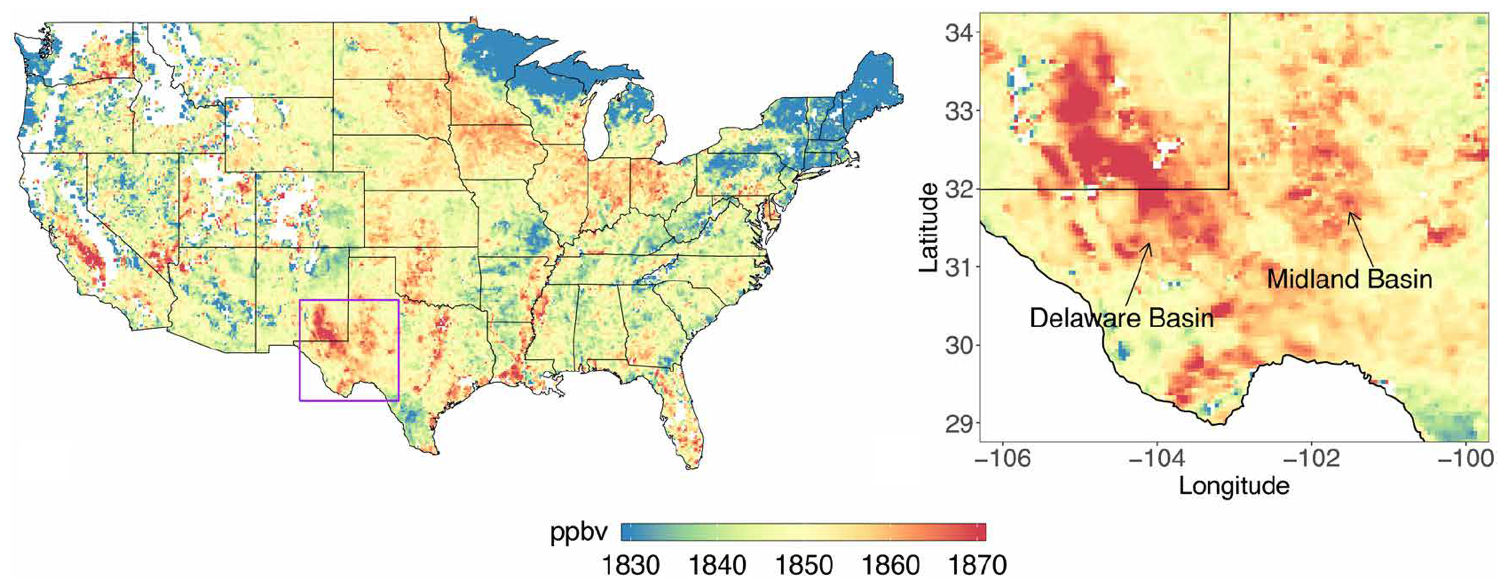 Zhang et al. (2020) Science Advances. 6: eaaz5120
TROPOMI data reveal high methane emissions from the Permian Basin
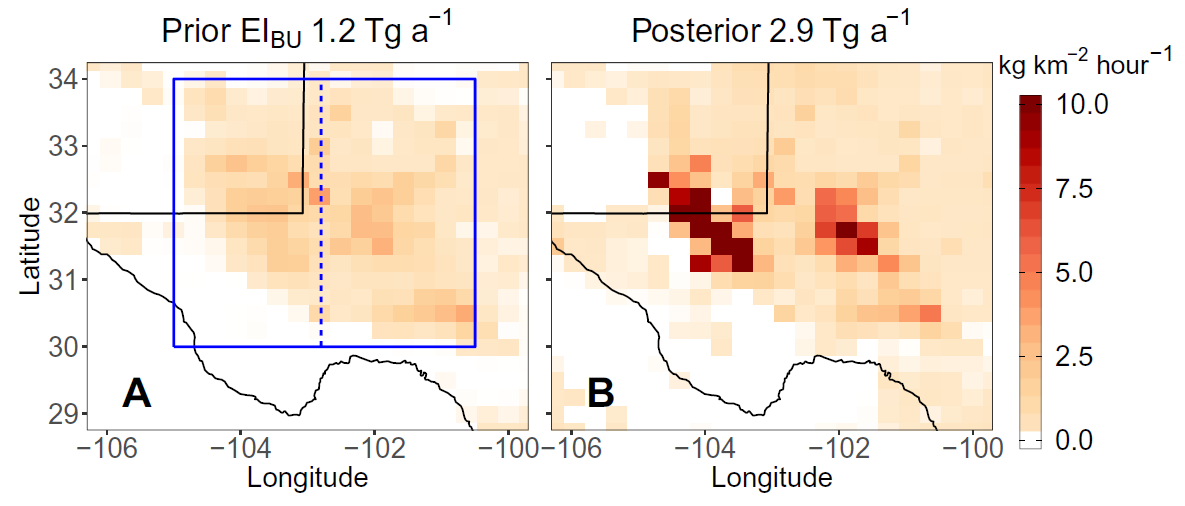 Zhang et al. (2020), Science Advances. 6: eaaz5120
Methane Detecting SatellitesDiversity can be Complementary
* Gradient measured over 10 – 100 km length scales.
* Gradient measured over 10 – 100 km length scales.
[Speaker Notes: The main differences are scale, precision, and data usage
GHGSat’s small swath is well-suited to allow governments or companies to monitor specific facilities for compliance
TROPOMI has a large swath, but less resolution and a higher detection limit; useful for data on large emissions sources
MethaneSAT combines a wide swath with a low resolution limit so that we can capture almost all emissions specific to oil and gas operations, allowing us to see the full picture of global emissions]
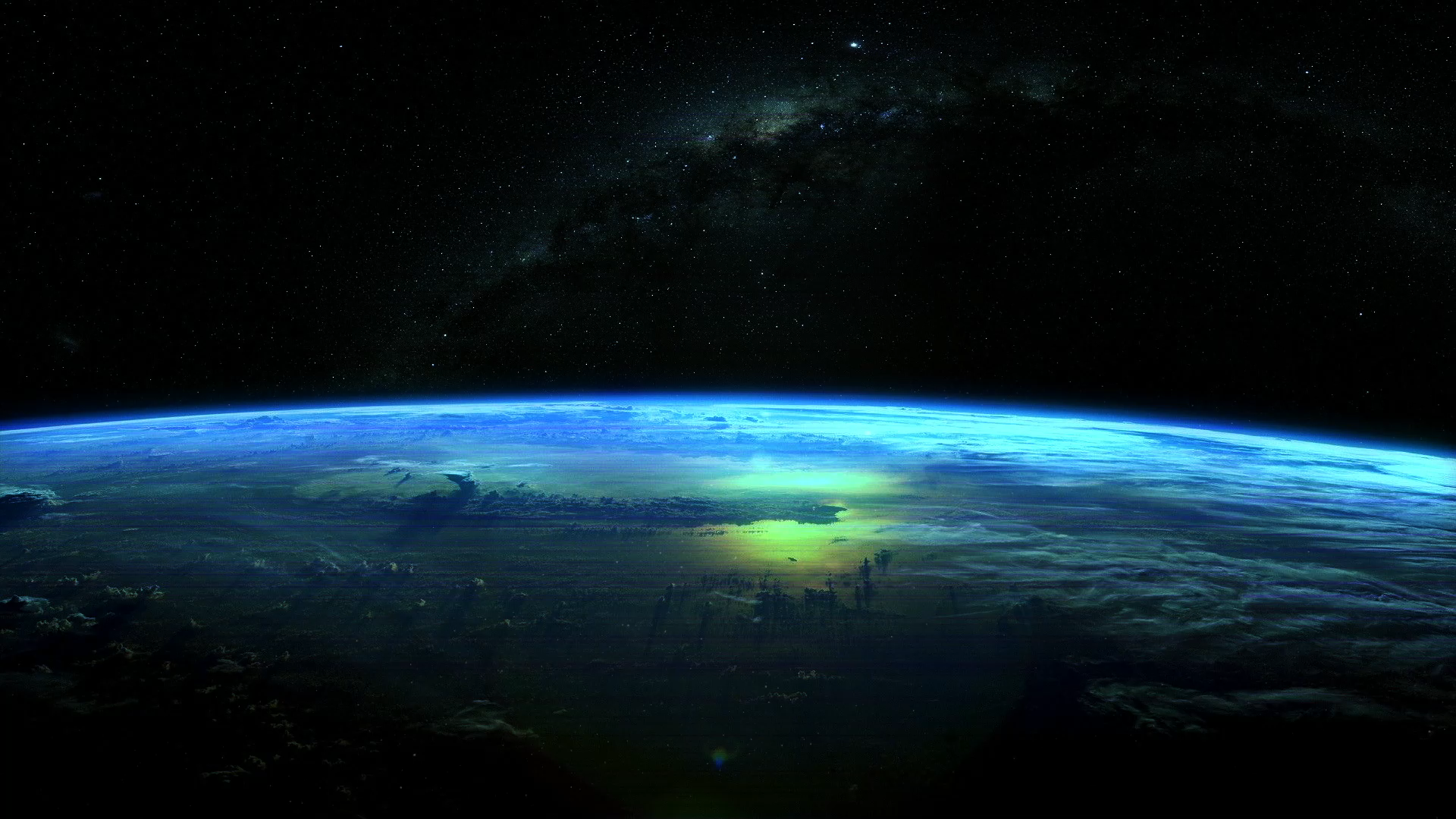 ‹#›
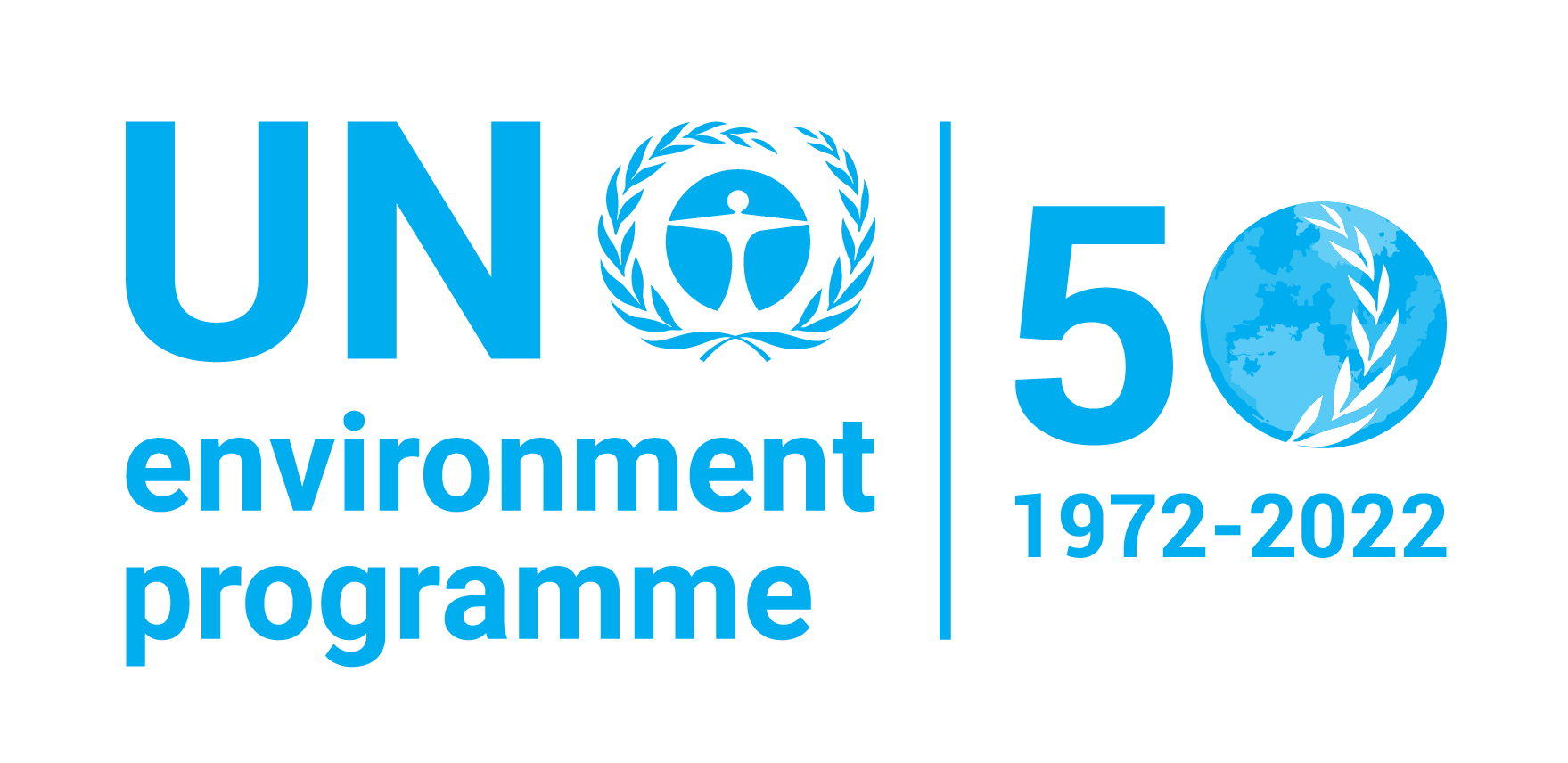 How will IMEO answer the methane emissions data problem?
Data flow of the IMEO
GENERATE FINAL PRODUCTS
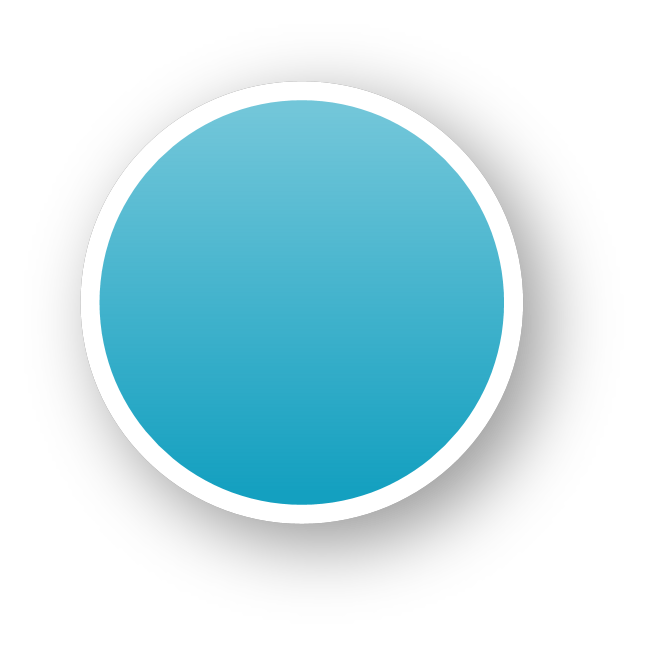 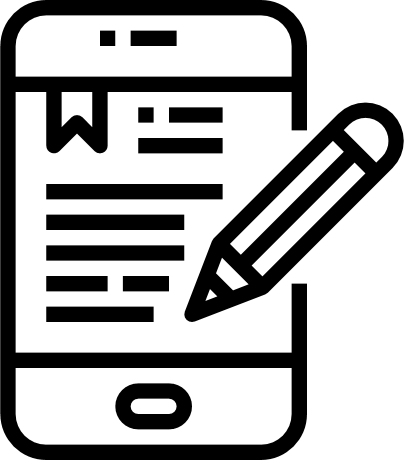 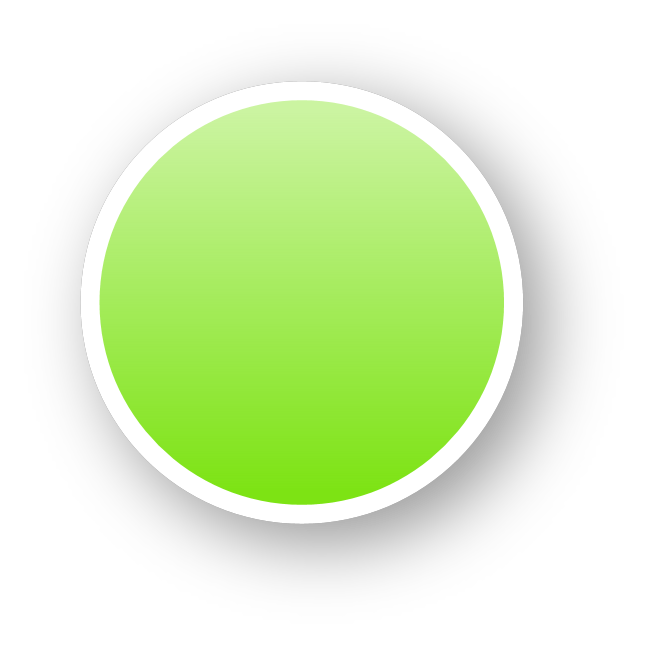 Reconcile inconsistencies and identify gaps
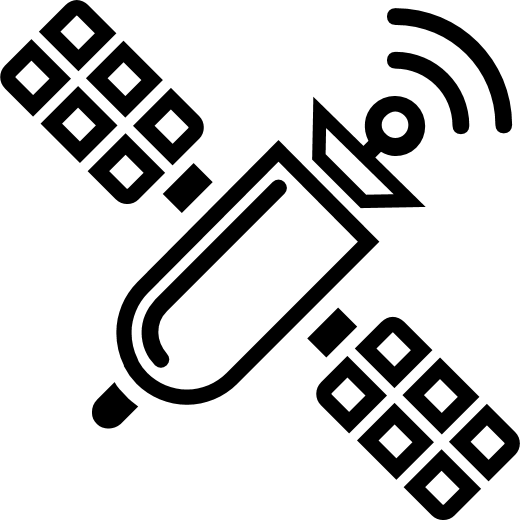 COLLECT DATA
Apply Big Data, data science, and machine learning
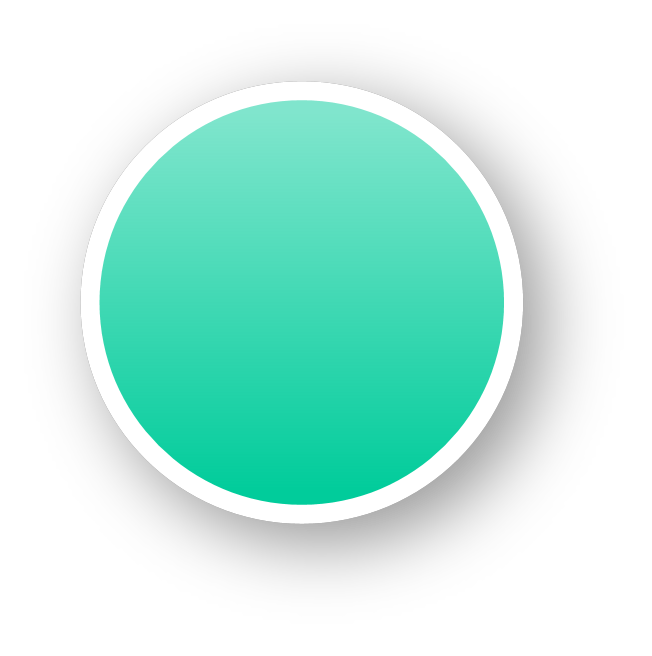 OGMP companies’ assets data 
Science measurements studies
National inventories
Satellite data
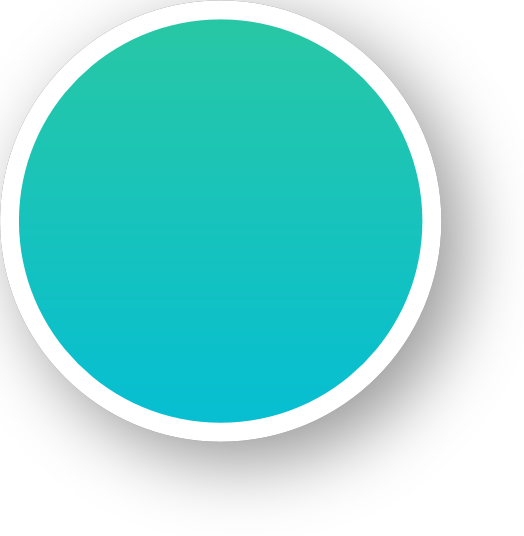 Full methane emissions dataset
Annual methane report
Direct measurement studies
Science-based implementation support
[Speaker Notes: How will IMEO answer the methane emissions data problem?]
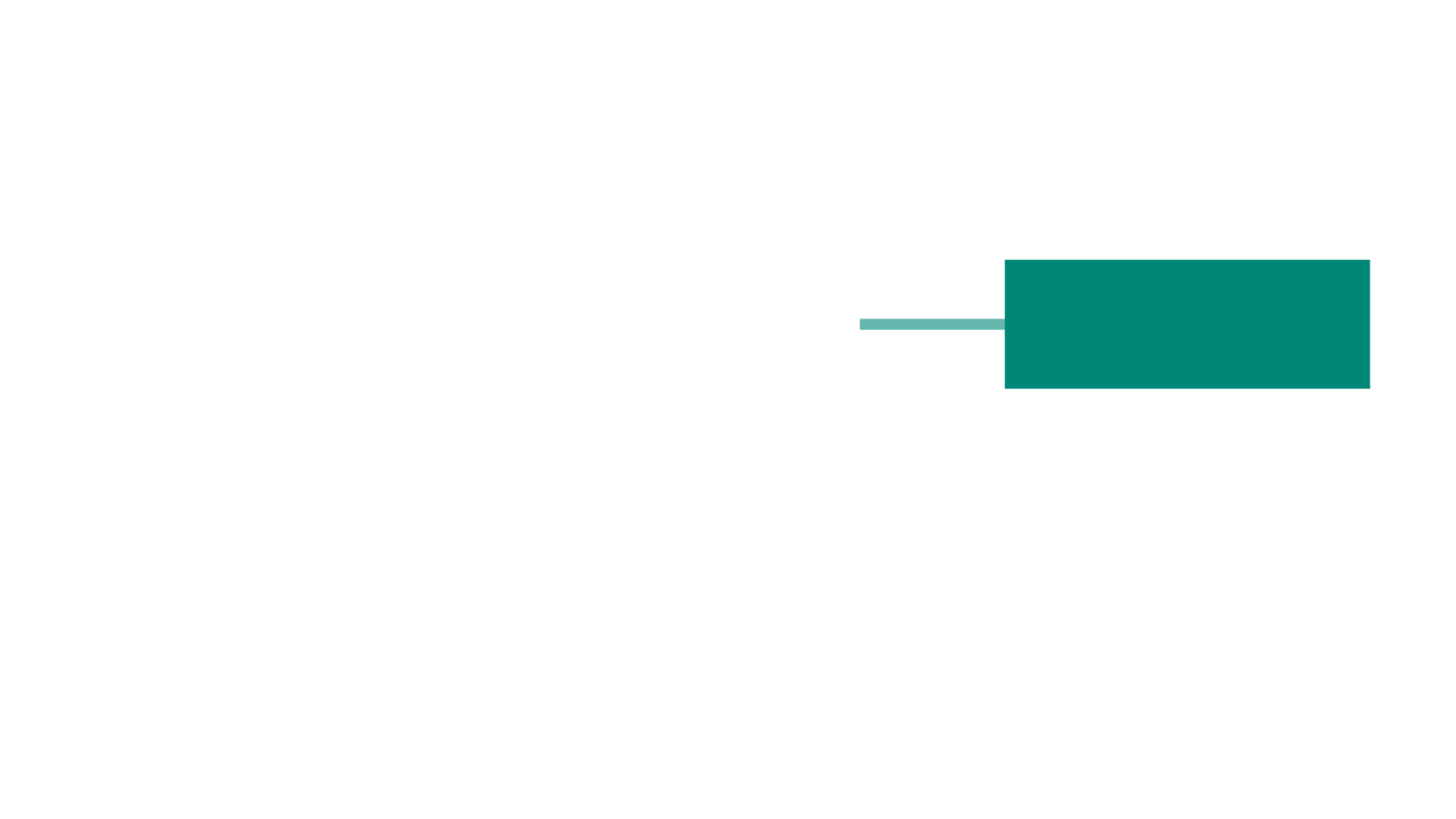 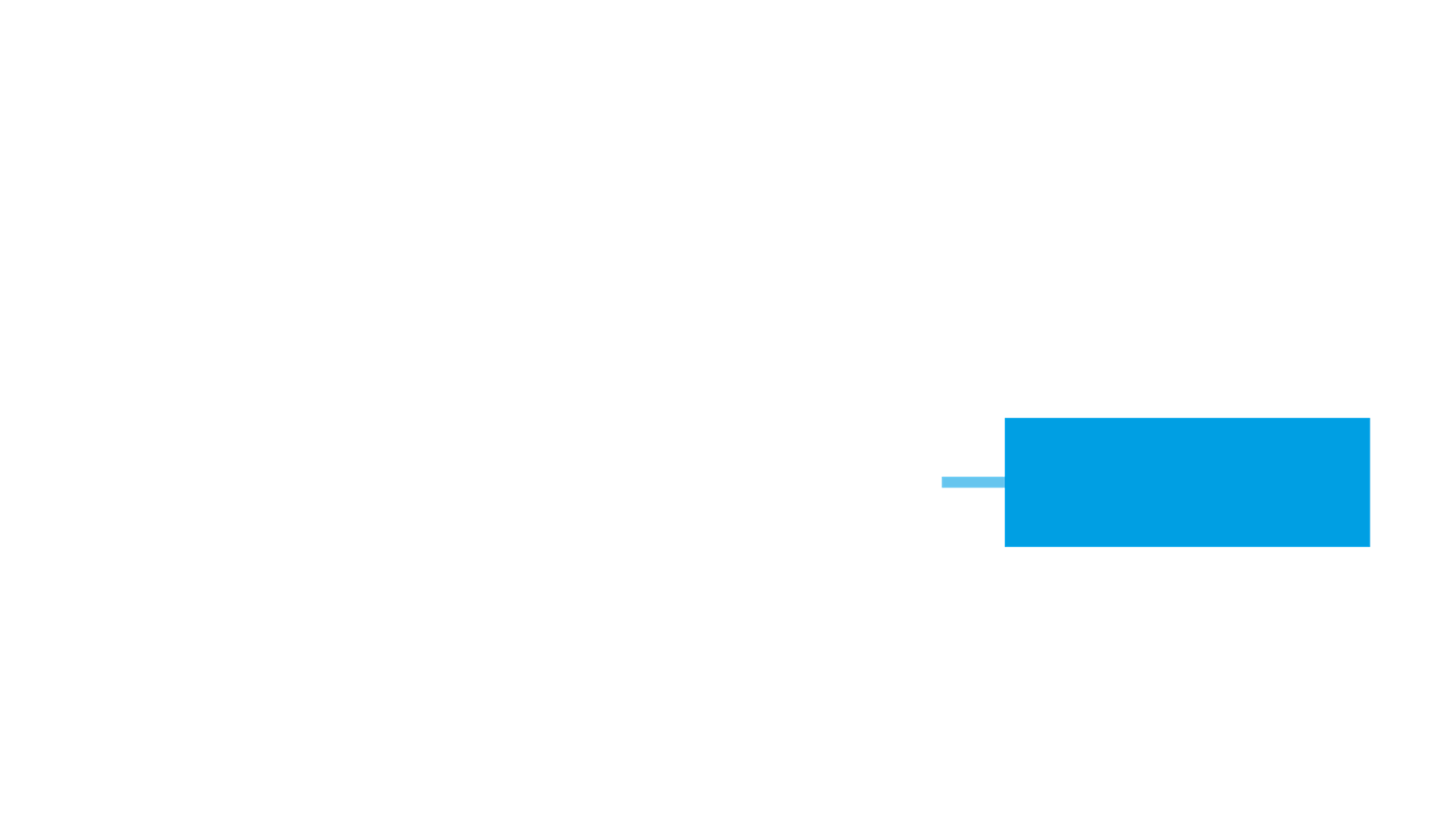 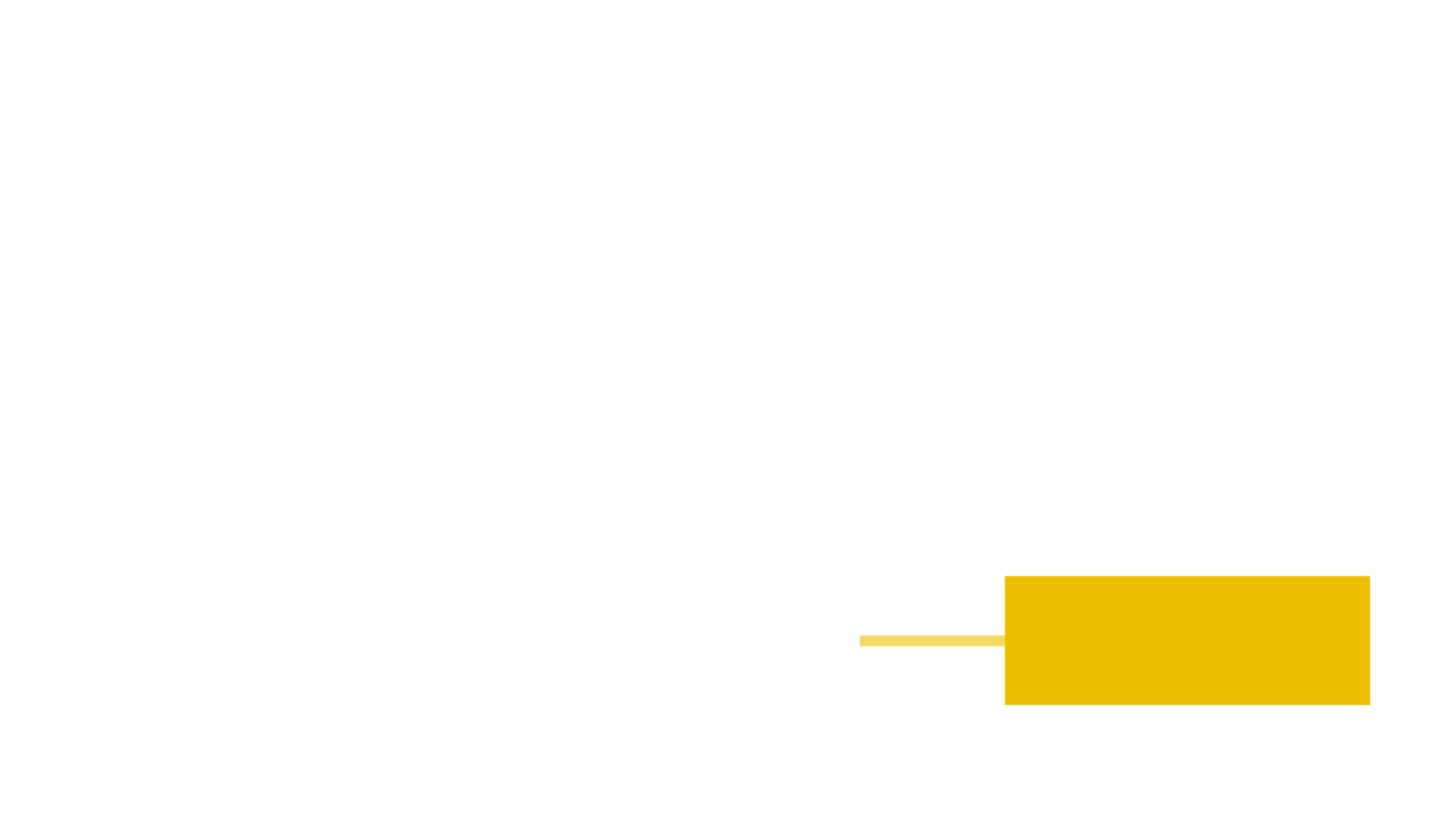 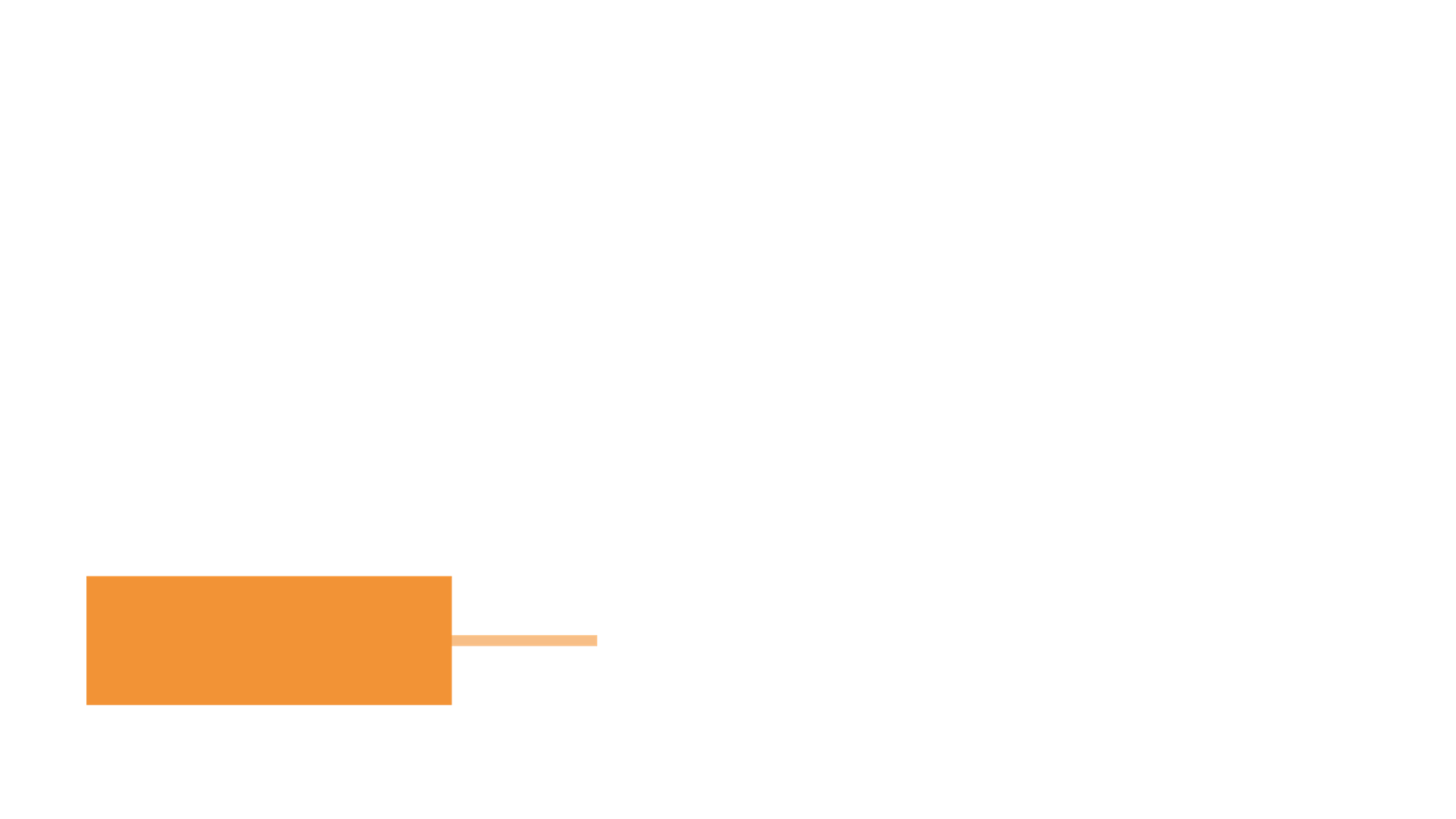 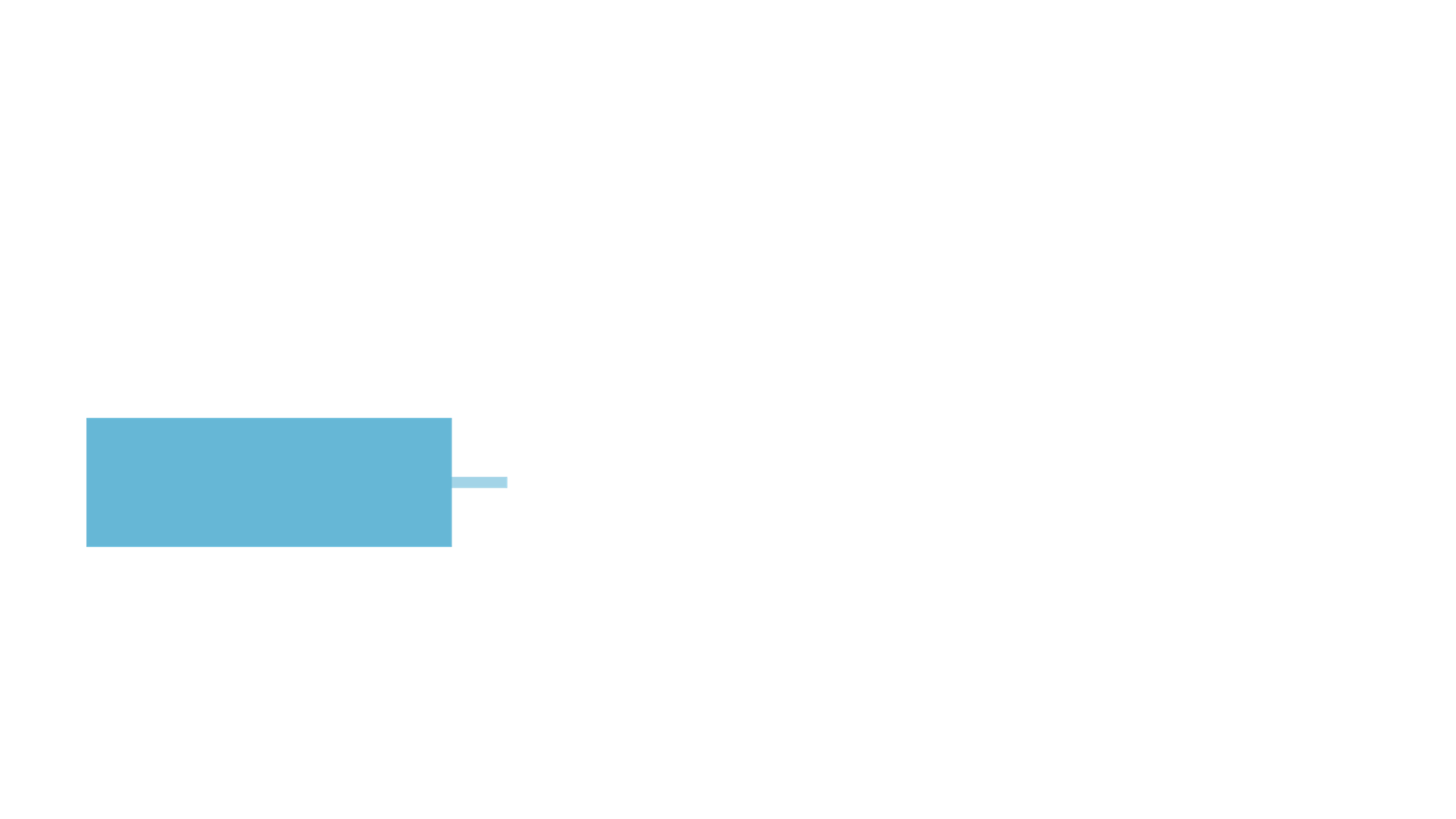 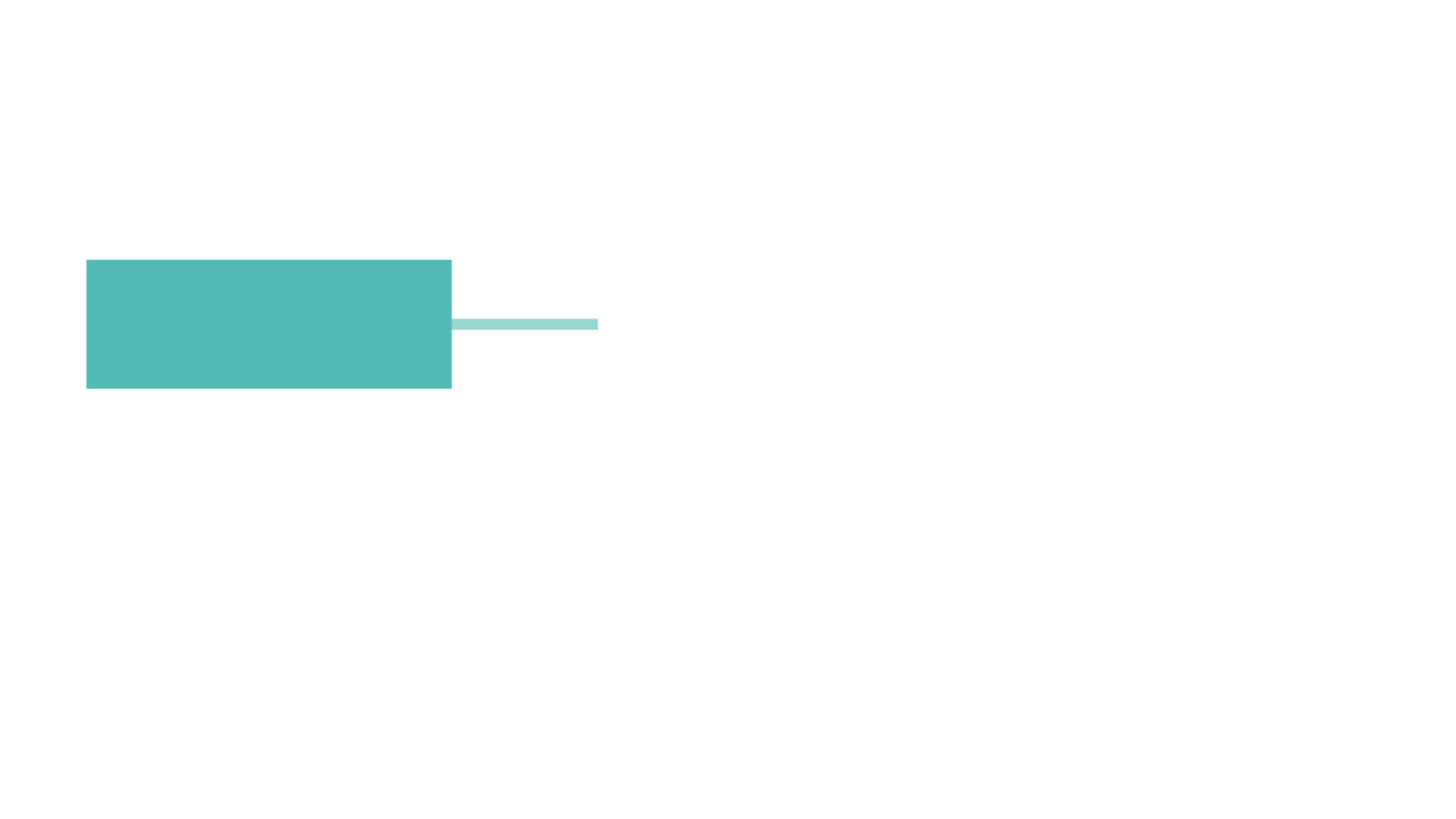 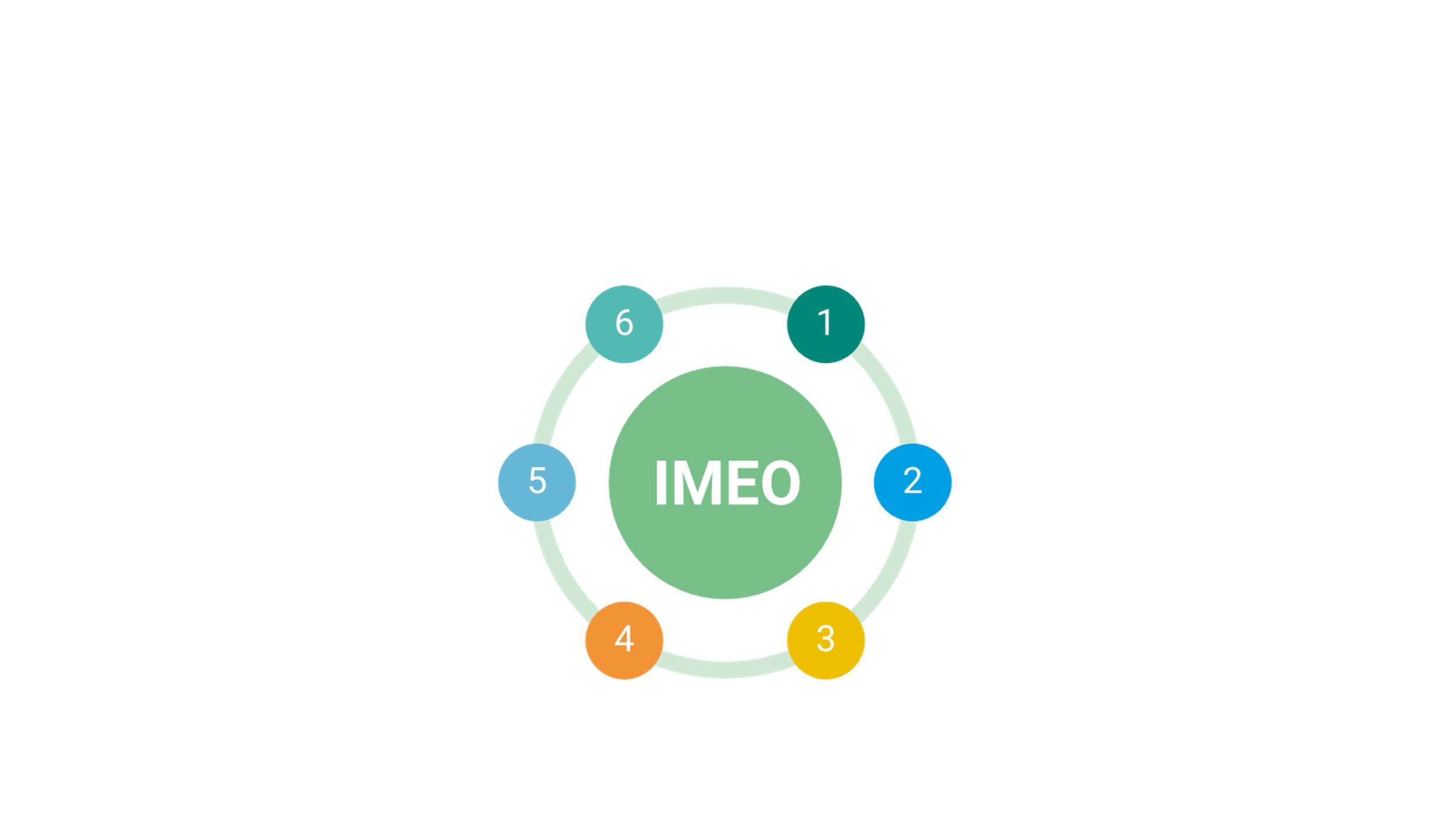 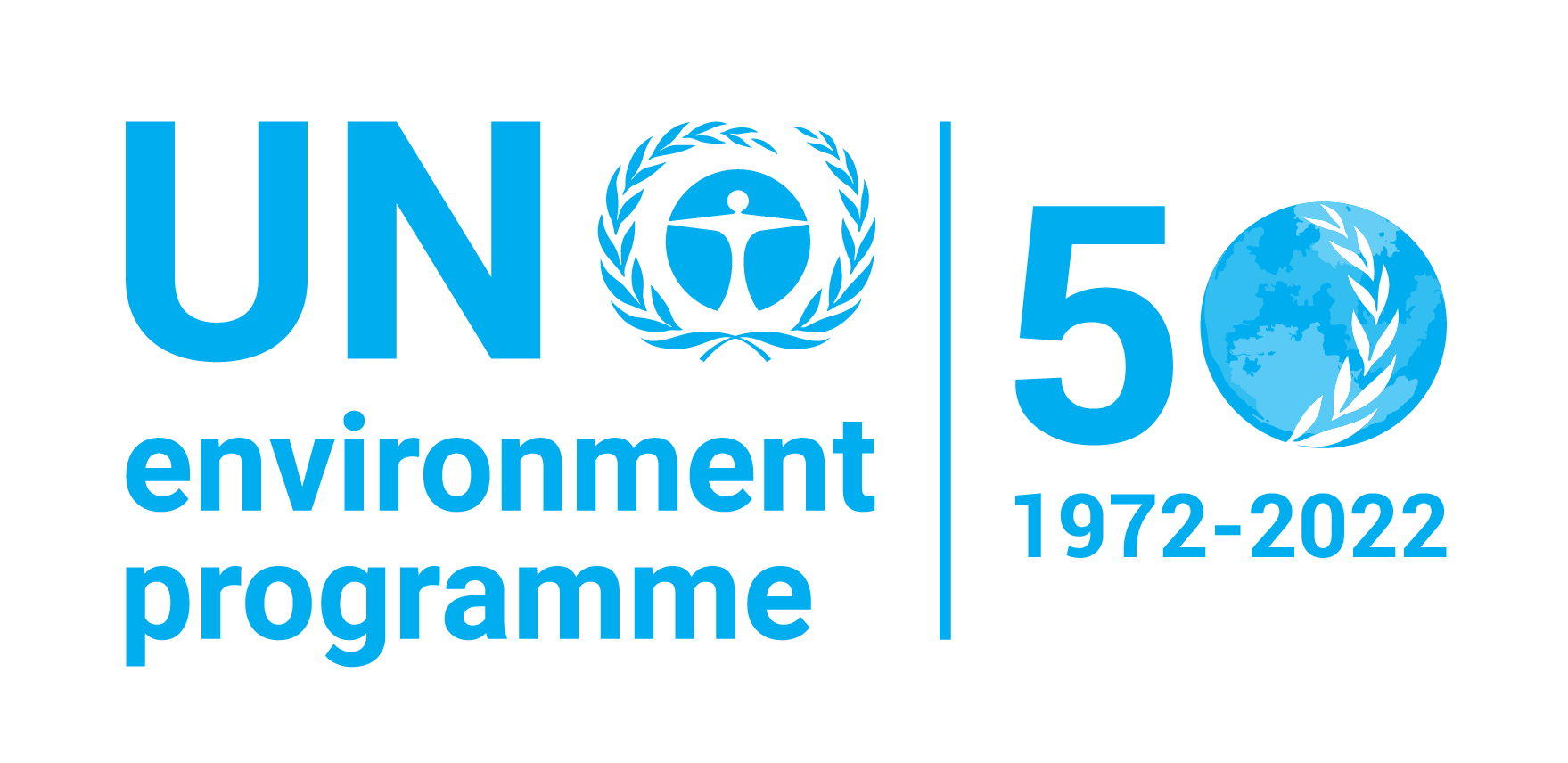 IMEO Core Functions
Sponsor science studies to fill emission data gaps, validate remote sensing data and provide insight into data discrepancies
Collect and verify OGMP 2.0 company reporting
Produce policy-relevant science to support enhanced government ambition
Integrate and analyze methane emissions data from various sources
Develop and publish a global dataset of methane emissions at an increasing level of accuracy and granularity
Hold companies accountable to methane performance goals
[Speaker Notes: We won’t have time to get into the details of the different functions of IMEO, but let me just say that it intends to provide unbiased, precise information to catalyze targeted mitigation actions and hold governments and companies accountable for their commitments – including the Global Methane Pledge.]
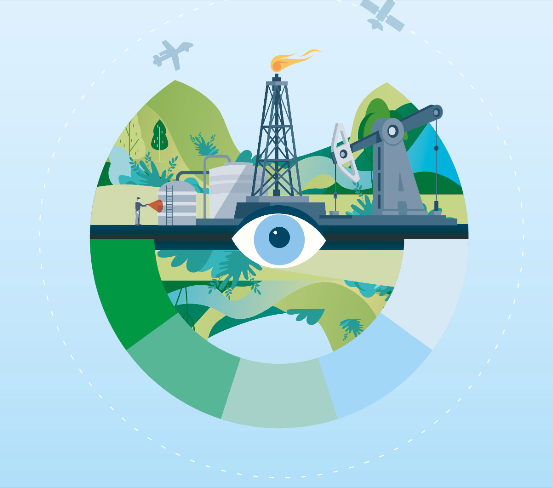 March 2022
Drive action through Data
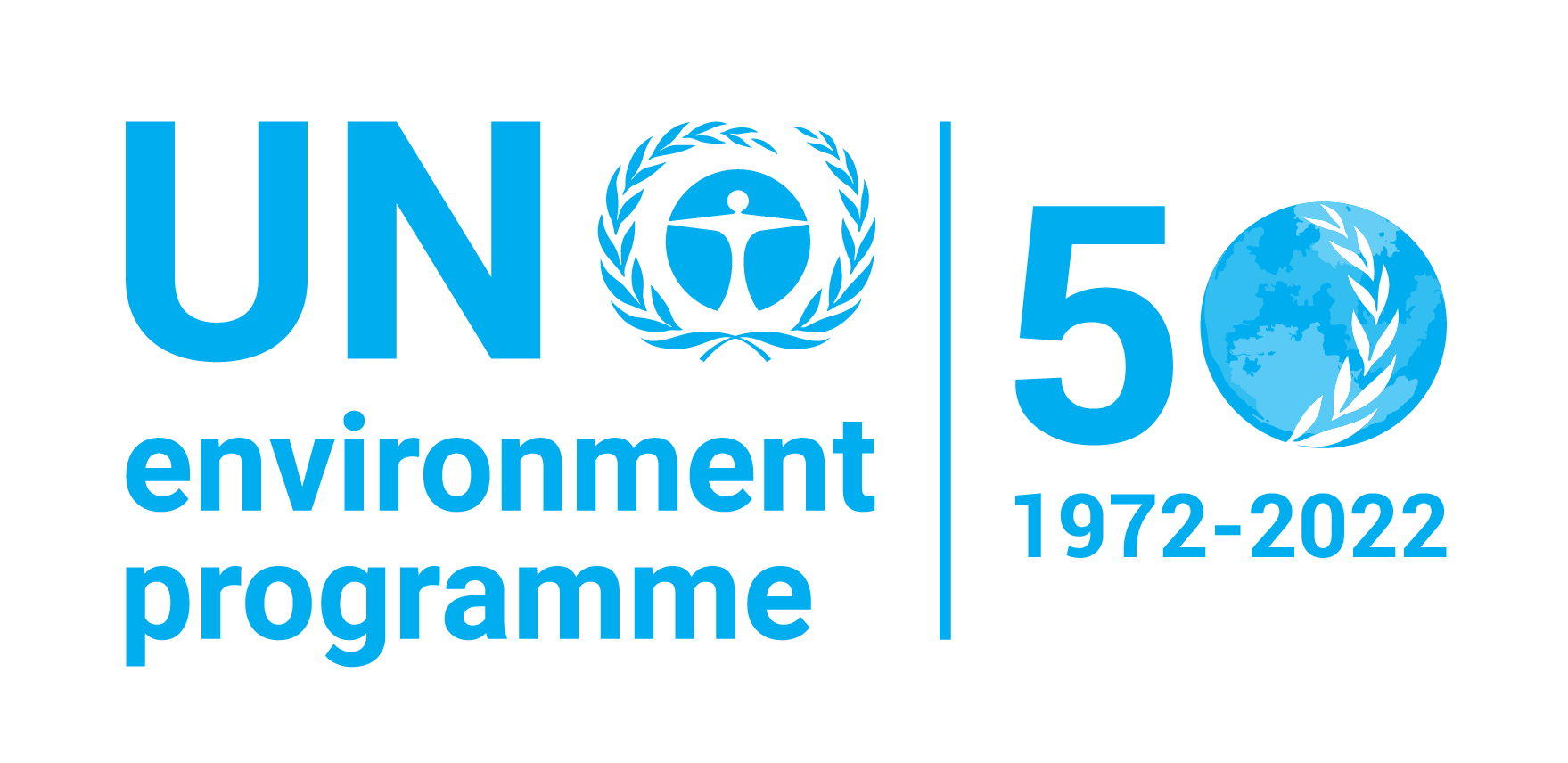 Steven Hamburg
[Speaker Notes: Thanks for the invitation and for the opportunity to present the work of UNEP on the International Methane Emissions Observatory.]